WATCP 2016 Coordinator’s Conference
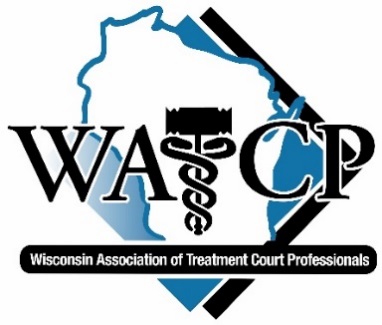 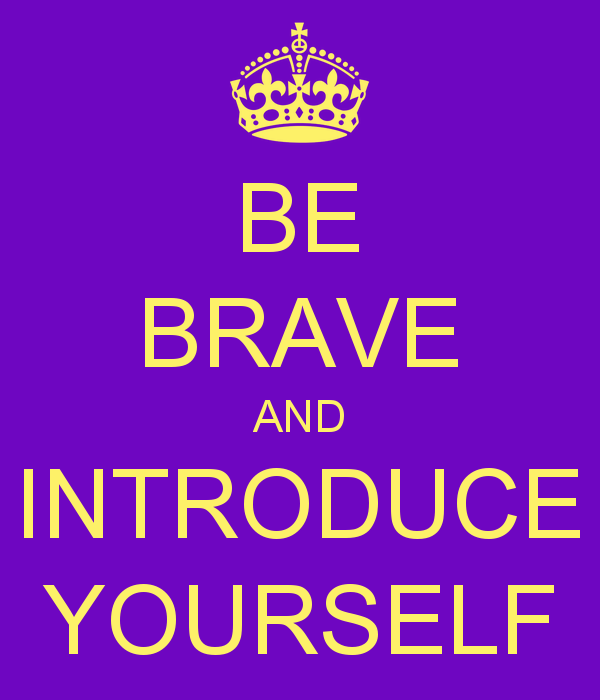 Name
County/Program
Years of Service
One thing you hope to learn or gain from this conference
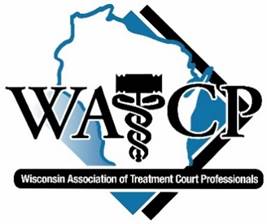 [Speaker Notes: House Keeping – Parking lot & Note Cards
	      Breaks
	      Thank Vendors
	      Resources in the folder
	      How to get candy…
	      Name Tents]
NADCP Best Practice Standards Volume II
VI          Complementary Treatment and Social Services                
VII         Drug and Alcohol Testing  
VIII        Multidisciplinary Team
IX           Census and Caseloads
X            Monitoring and Evaluation
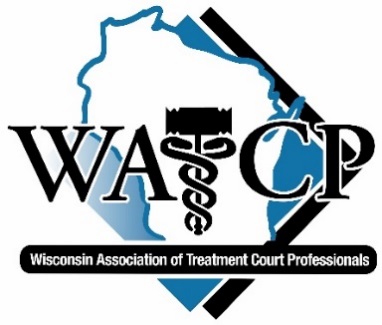 National Association of Drug Court Professionals, Adult Drug Court Best Practice Standards: Volume II (Alexandria, Virginia: NADCP, 2015)
VIII - Multidisciplinary Team
Learning Objectives:
Recognize when you are an effective team
Understand your role and the roles of other team members
Respect and work with each member of your team 
Make decisions as a team in response to participant behavior (with the judge as the final decision maker, per due process requirements)
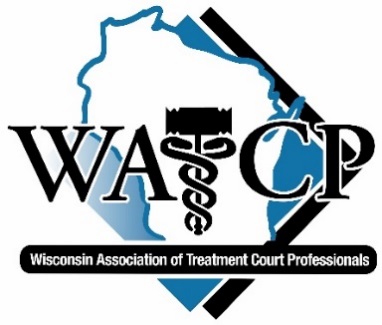 Multidisciplinary Team
Team Composition
Pre-Court Staff Meetings
Sharing Information 
Team Communication and Decision Making
Status Hearings
Team Training
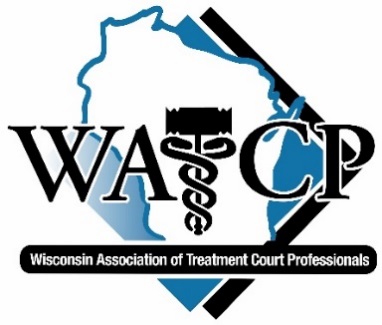 Clicker Question: Treatment Court Leadership
Which team member is expected to lead the treatment court team?
	Law Enforcement / DOC
The Coordinator
The Judge
District Attorney / Public Defender
The Treatment Provider
Clicker Question: Treatment Court Leadership
Which team member actually leads the treatment court team?
	Law Enforcement / DOC
The Coordinator
The Judge
District Attorney / Public Defender
The Treatment Provider
Team Composition
Judge - leads the Drug Court team
Program Coordinator – will be further discussed in the next slide
Case Manager – differs based on team composition and program structure.
Prosecutor - typically an assistant district attorney, advocates on behalf of public safety, victim interests, and holding participants accountable
Defense Attorney - ensures participants’ constitutional rights are protected and advocates for participants’ stated legal interests
Community Supervision Officer - performs drug and alcohol testing, conducting home or employment visits, enforcing curfews and travel restrictions, and delivering cognitive-behavioral interventions 
Treatment Representative - receives clinical information from programs treating participants, report information to Treatment Court team, and contribute clinical knowledge and expertise 
Law Enforcement Officer - observes participant behavior and interactions in the community, serves as liaison between Treatment Court and police department, sheriff’s office, jail, correctional system, etc.
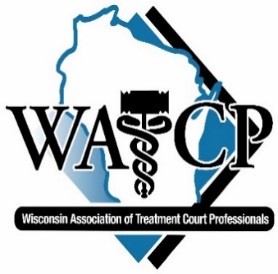 National Association of Drug Court Professionals, Adult Drug Court Best Practice Standards: Volume II (Alexandria, Virginia: NADCP, 2015), 39-40
[Speaker Notes: Panel Members - Depending on the type of treatment court program, the team members will differ. Ie – Tribal, Family Dep Court, Mental Health Court etc

Rebecca- Can be creative about who is on a team, public health nurse, domestic violence specialist, psychiatrist. Should base on what the court needs

Kristen-minimum requirements, standard of who should be on the team

Beth-when is it too many people? Come to a consensus of who is part of that decision making process.  Have people as resources, but necessarily part of the team. 

Katy-Having a too big of team you lose cost effectiveness, and having supervisor in the room changes the dynamic]
Program Coordinator
Responsible for:
Maintaining accurate and timely records and documentation for the program
Overseeing fiscal and contractual obligations
Facilitating communication between team members and partner agencies
Ensuring policies and procedures are followed
Overseeing collection of performance and outcome data
Scheduling court sessions and staff meetings
Orienting new hires
Case management activities for participants (Reference Walton presentation)
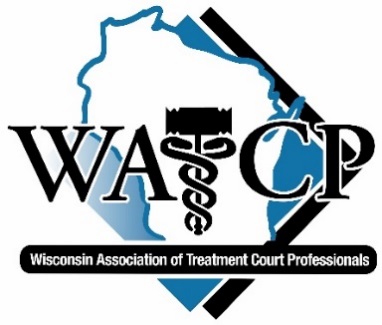 National Association of Drug Court Professionals, Adult Drug Court Best Practice Standards: Volume II (Alexandria, Virginia: NADCP, 2015), 39
[Speaker Notes: -Typically a court administrator or clerk severs as the coordinator for the Drug Court program, some may employ a senior probation officer, case manager, or clinician as the coordinator 
Case Manager and Program Coordinator roles will overlap in some programs. 
Define roles in MOU

Core Competencies?-Renee]
Case Management
A series of interrelated functions that provides coordination and seamless collaboration, and is essential for sustaining integrated and effective drug court systems.

Key Functions:
#1: Assessment
#2: Planning, Goal Setting, and Implementation
#3: Linkage
#4: Monitoring
#5: Advocacy
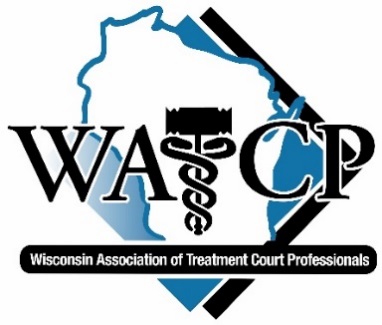 Drug Court Case Management: Role, Function, and Utility Presentation
[Speaker Notes: Tip 27 Desk reference – Case management for Substance Abuse Treatment Providers

Katy-discuss how case manager and program coordinator role overlaps

Ryan-does both roles, and a collects all the UA’s

Rebecca- more separated, has more of a role as a coordinator

Smaller courts have more overlap, difficult separating role out as the role grows. Need to redefine what an individuals role is.]
Ethics
The Power Differential
Maintain anonymity: Know much more about the clients than they know about staff
Power to label, name and diagnose: Interpret, analyze, recommend and review progress of clients
Authority to determine the rules of the relationship: Staff review program rules, probation/parole conditions and set the tone for interactions
Boundaries - Are my actions more about my needs than about the needs of the client?
Physical 
Emotional/Psychological
Sexual
Fraternization
Dual Relationships
The Slippery Slope
“It’s a cold walk…”
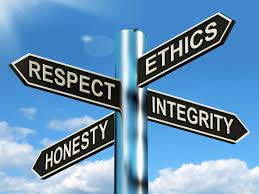 [Speaker Notes: Panel- offer real life example
When in doubt, check in with your team and supervisor.

Physical boundaries- hugging, hand holding, any type of physical touching, aggressive/violent behavior, invading another persons space or personal property

Emotional/Psychological – Using clients/ client information to satisfy one’s own emotional/dependency needs. Using psychologically manipulative behaviors in an attempt to intentionally or unintentionally gain more control of the situation or be the more powerful person
	
Sexual boundaries – Any type of sexual behavior (touching or not), any type of sexual innuendo or language with clients, any type of inappropriate clothing in the office

Fraternization – Ryan can discuss, Renee get a definition from DOC?

Dual Relationship – 

Ryan- helped someone problem solve to get someone a ride when they ask for a ride

Beth- case manager to do certain things, use own vehicles. It was part of the job, part of a blurry line. Took participants to jail, out to eat, get them clothes, etc. 

Kristen- reflecting about possibly going over the line, finding a home for animals in a household 

Katy- everyone in our court knows not to give them money, other questions about pets, etc. are struggle and lead to dual relationship/slippery slope]
Pre-Court Staff Meetings
Review participant progress, develop a plan to improve outcomes, and prepare for status hearings in court 
When team members all consistently attend staffings, programs are 50% more effective at reducing recidivism  (Carey et al., 2008, 2012)
Staffings are presumptively closed 
Staffings may be closed so long as no final decisions are reached concerning disputed facts or legal issues in the case, and the judge recites in open court what decisions are reached during the staffing
Contested matters must be addressed and resolved in open court during status hearings or related due process hearings such as termination hearings or probation violation hearings
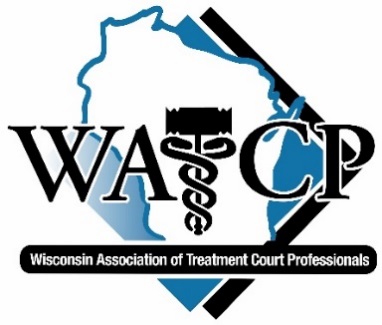 National Association of Drug Court Professionals, Adult Drug Court Best Practice Standards: Volume II (Alexandria, Virginia: NADCP, 2015), 41-42
[Speaker Notes: -Drug Court model requires Drug Courts to hold pre-court staff meetings 
-Not every participant is discussed in every meeting, staffing’s are held frequently enough (typically weekly or at the same frequency as status hearings) to ensure the team has an opportunity to consider the needs of each case
-A multisite study found that programs were 50% more effective at reducing recidivism when all team members-attended staffings on a consistent basis (Carey et al., 2008, 2012)
-Drug Courts were nearly twice as cost effective when defense counsel attended staffing consistently, and were more than twice as effective at reducing recidivism when the program coordinator, treatment representative, and law enforcement representative attended staffings consistently (Carey, et al., 2012)
-Importance of closed staffing- studies have reported that patients can be harmed psychologically by receiving unfettered access to their therapists’ diagnostic impressions and conclusions (Lajeunesse & Lussier, 2010; Ross & Lin, 2003; Sergeant, 1996; Short, 1986; Westin, 1977)
-Participant attendance at staffings might also inhibit free flow of information among staff, which is necessary to achieve productive aims
-Staffings are presumptively closed, but the judge and teams may conclude they have a good reason for a participant to attend discussions related to that participant’s case

Beth- How does visitors in staffing work? How is handled? Specialty consultant coming in? Let them in for the entire staffing or just part? She will discuss.

Rebecca-Will share how her court is set up, they have a form that needs to be signed in order to observe, varies on situation on when guests are allowed in]
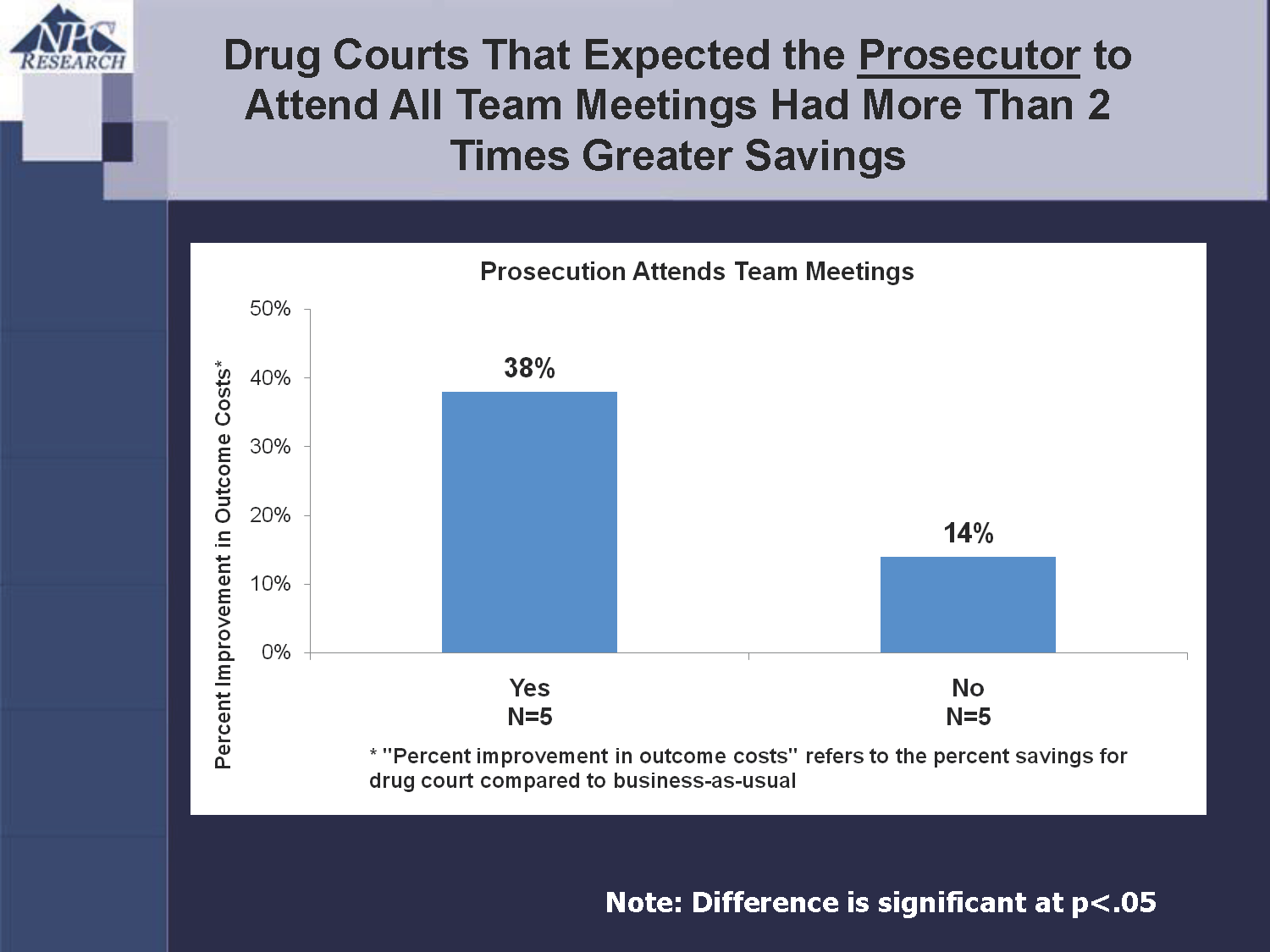 Drug Courts That Have Judges Stay Longer Than Two Years Had 3 Times Greater Cost Savings
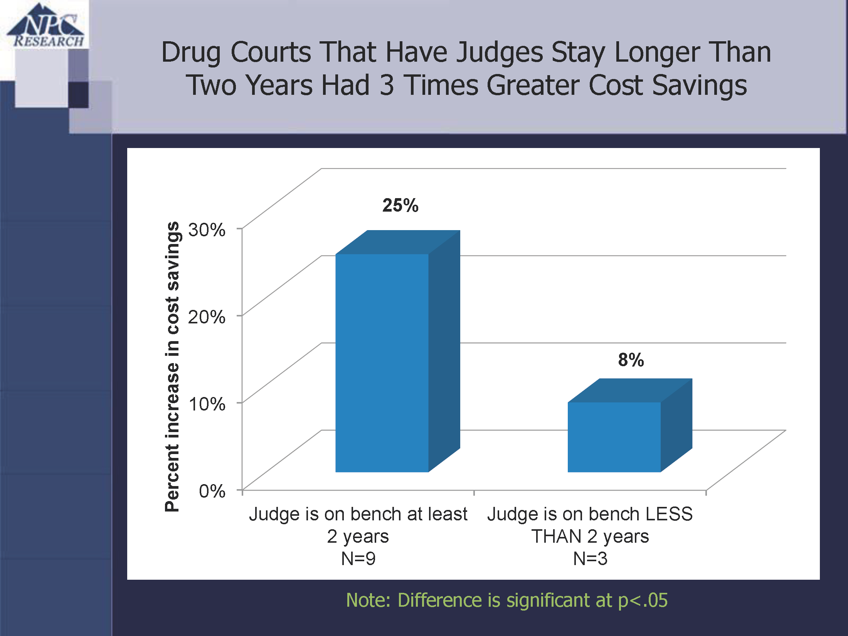 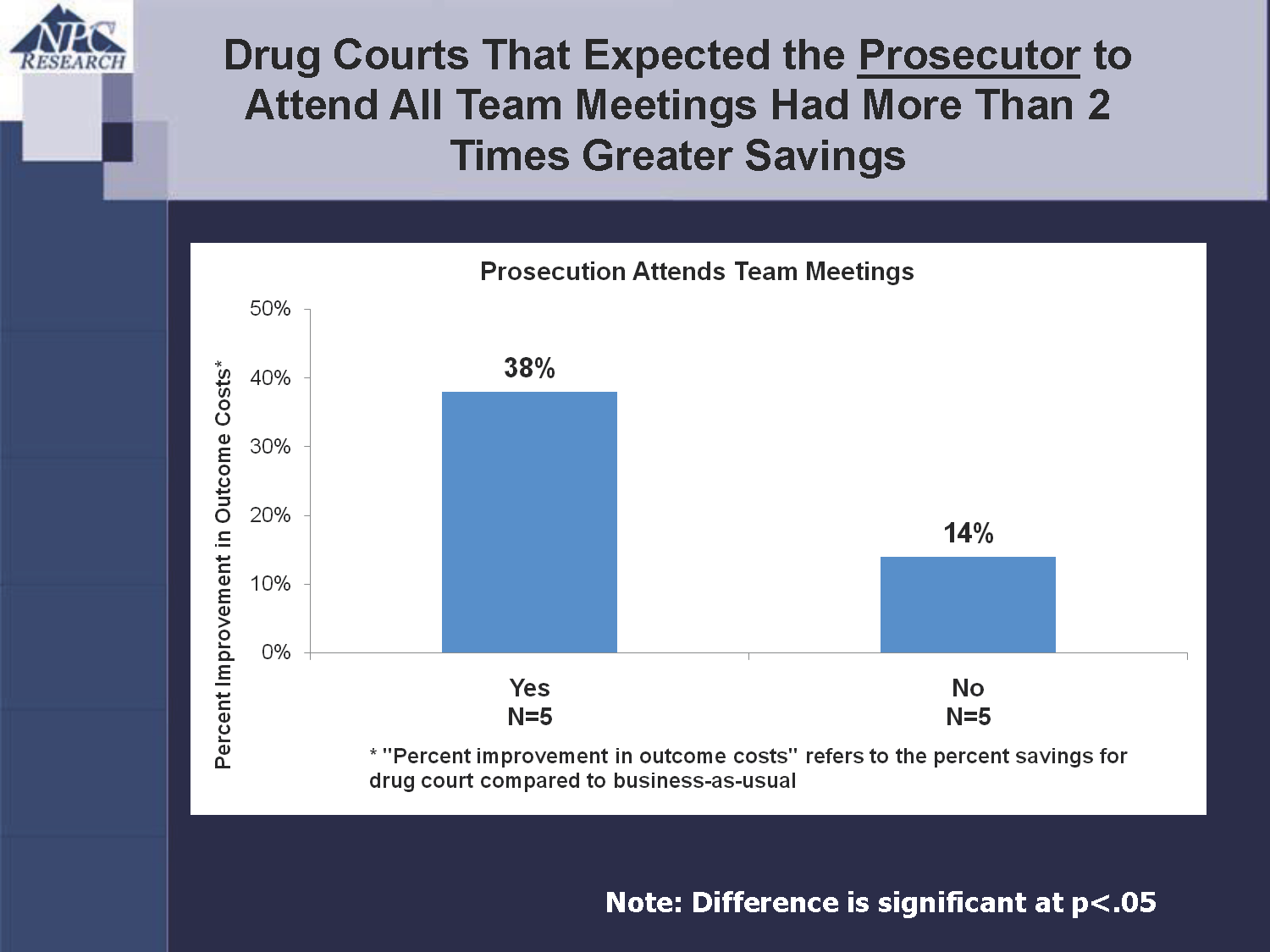 Drug Courts That Expected the Prosecutor to Attend All Team Meetings Had More Than 2 Times Greater Cost Savings
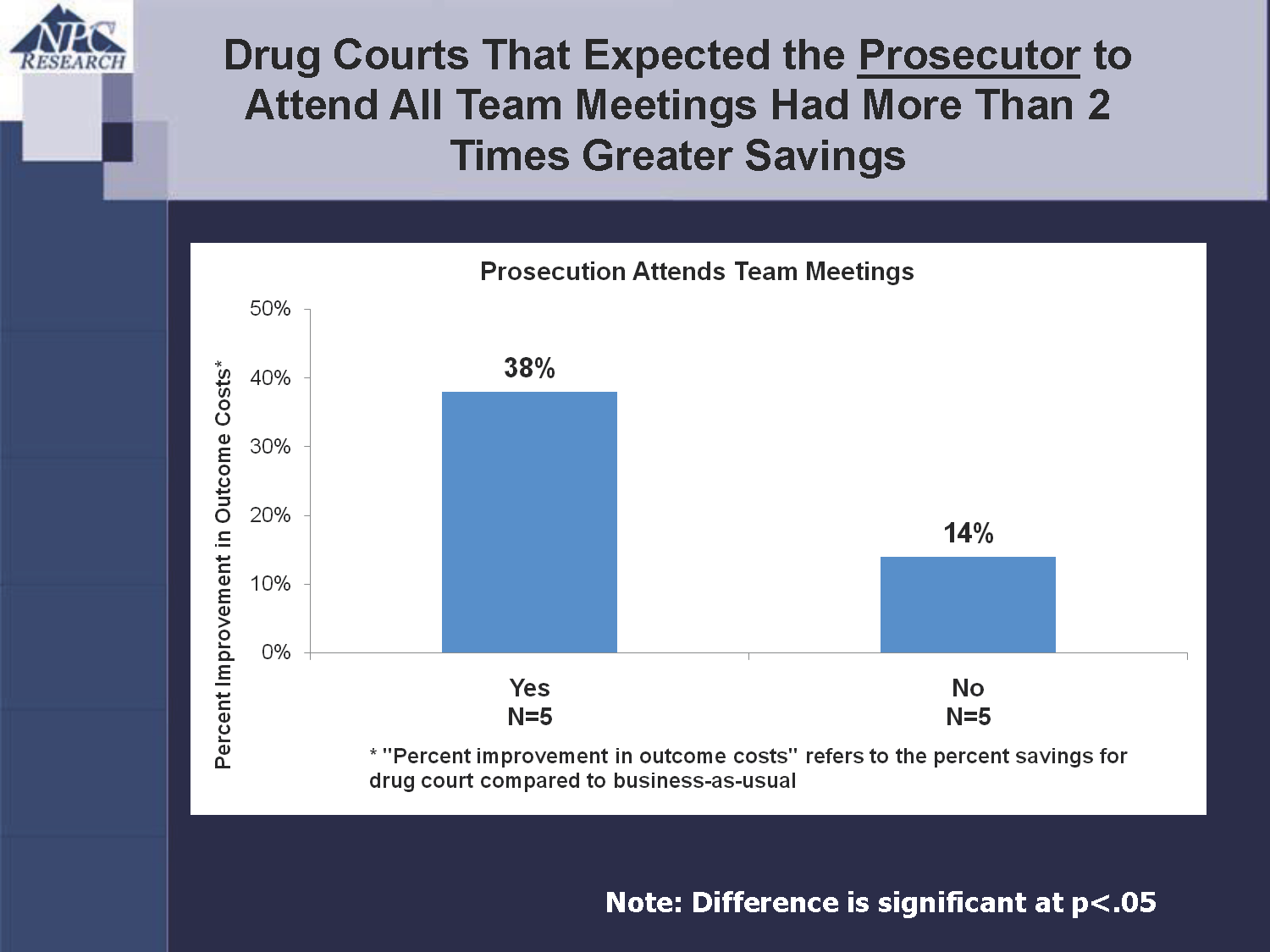 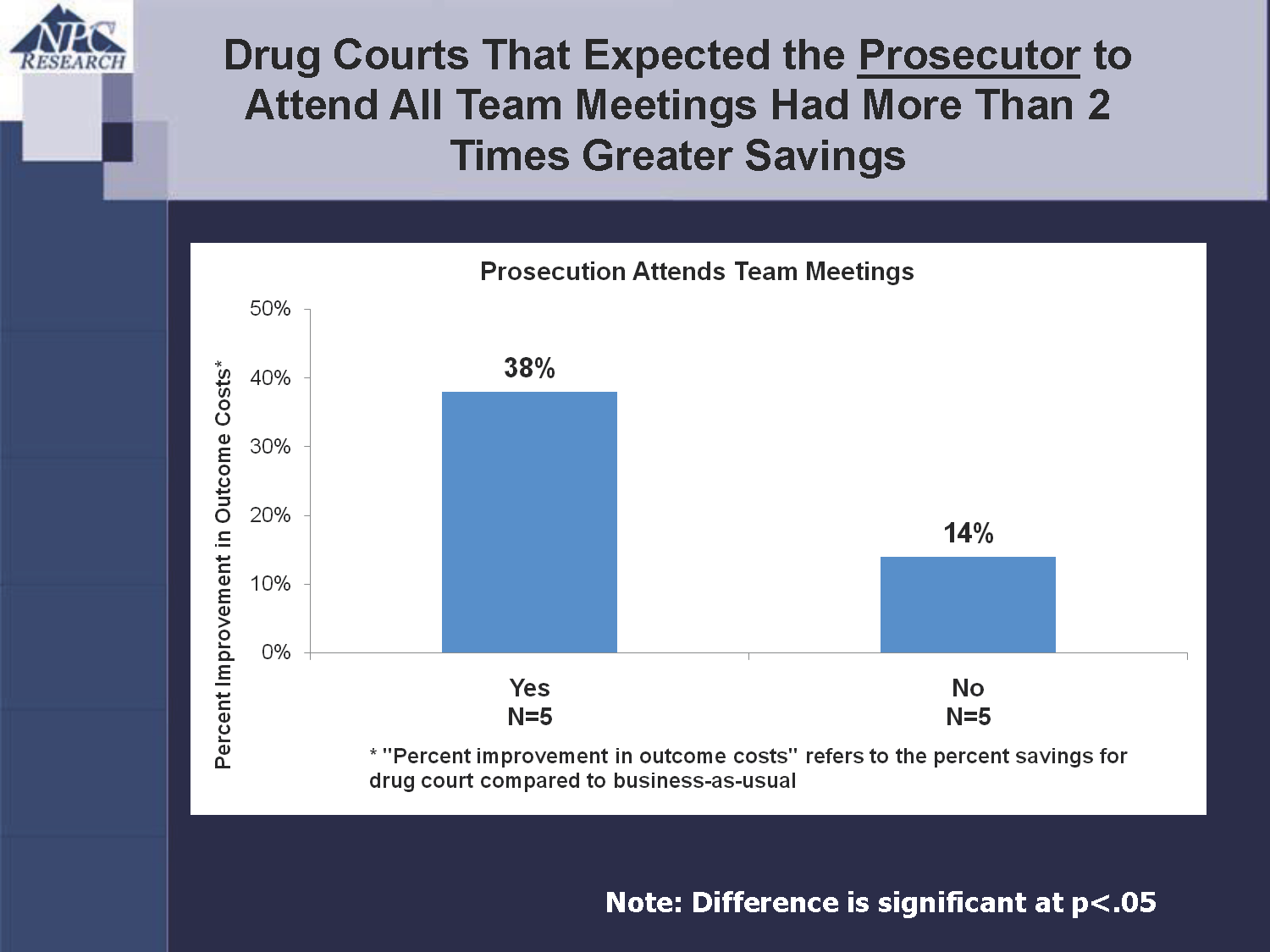 Drug Courts That Expected the Public Defender to Attend All Team Meetings Had 3 Times Greater Savings
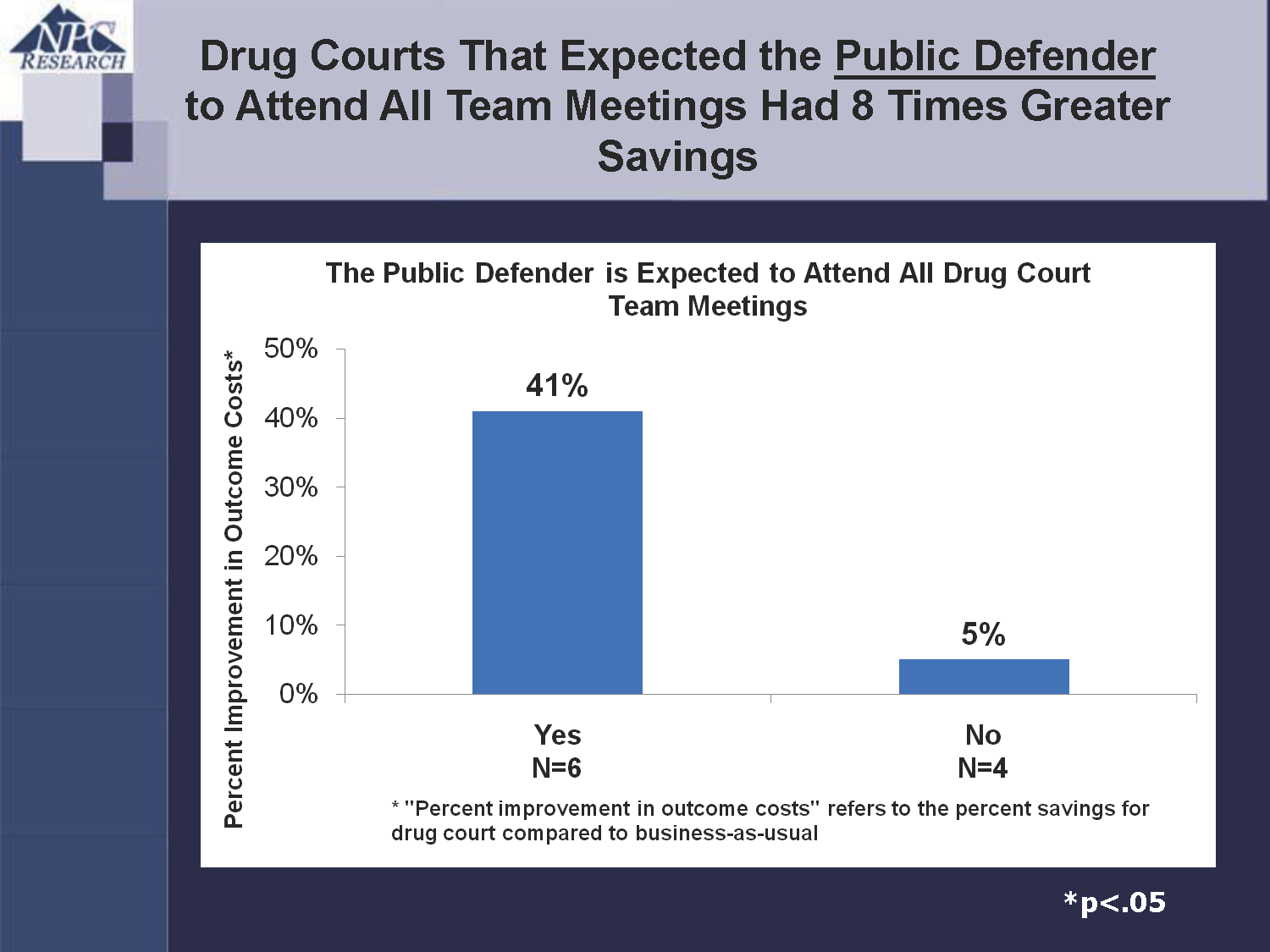 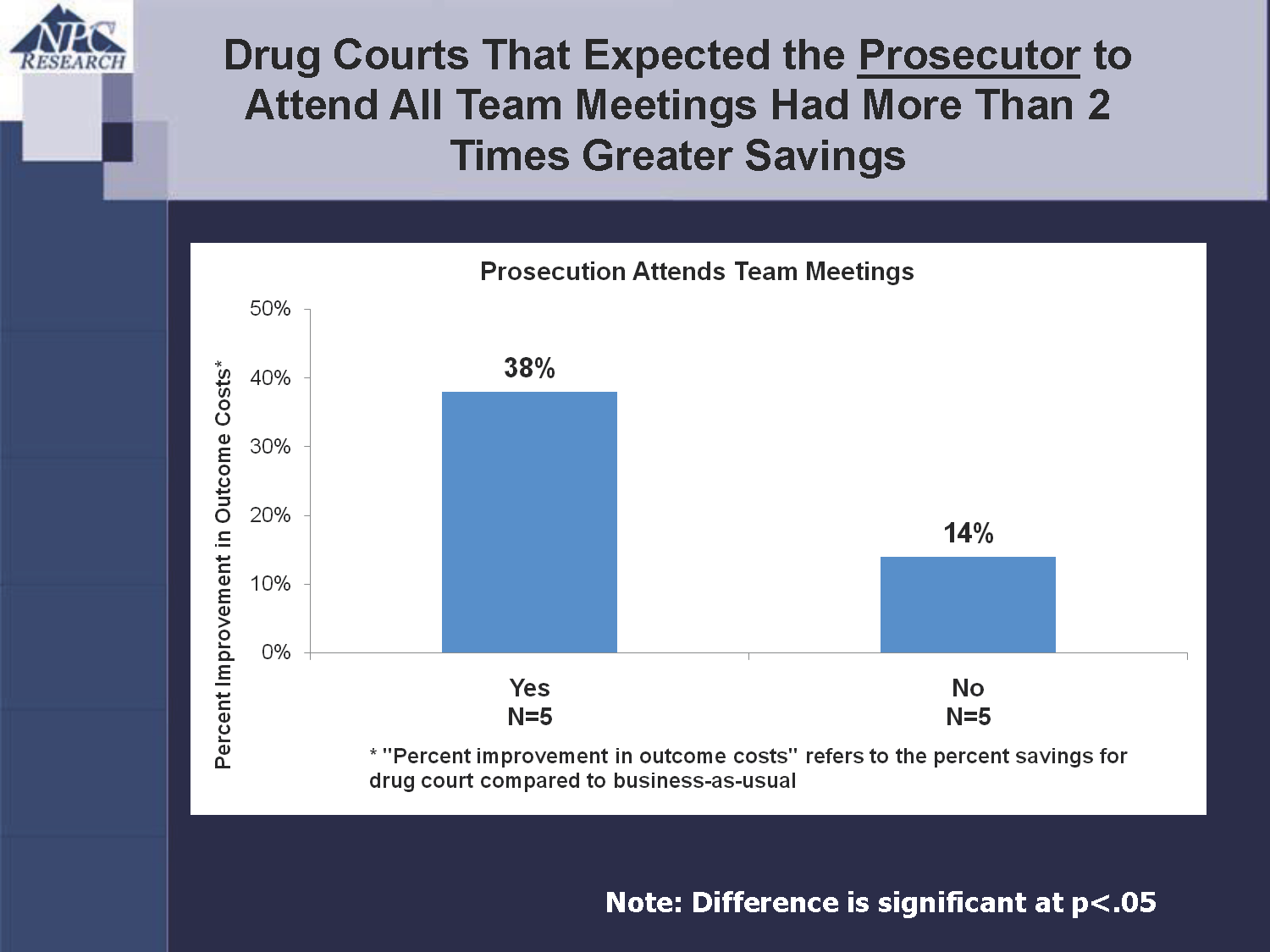 Drug Courts that Required a Treatment Representative at Court Hearings Had 9 Times Greater Savings
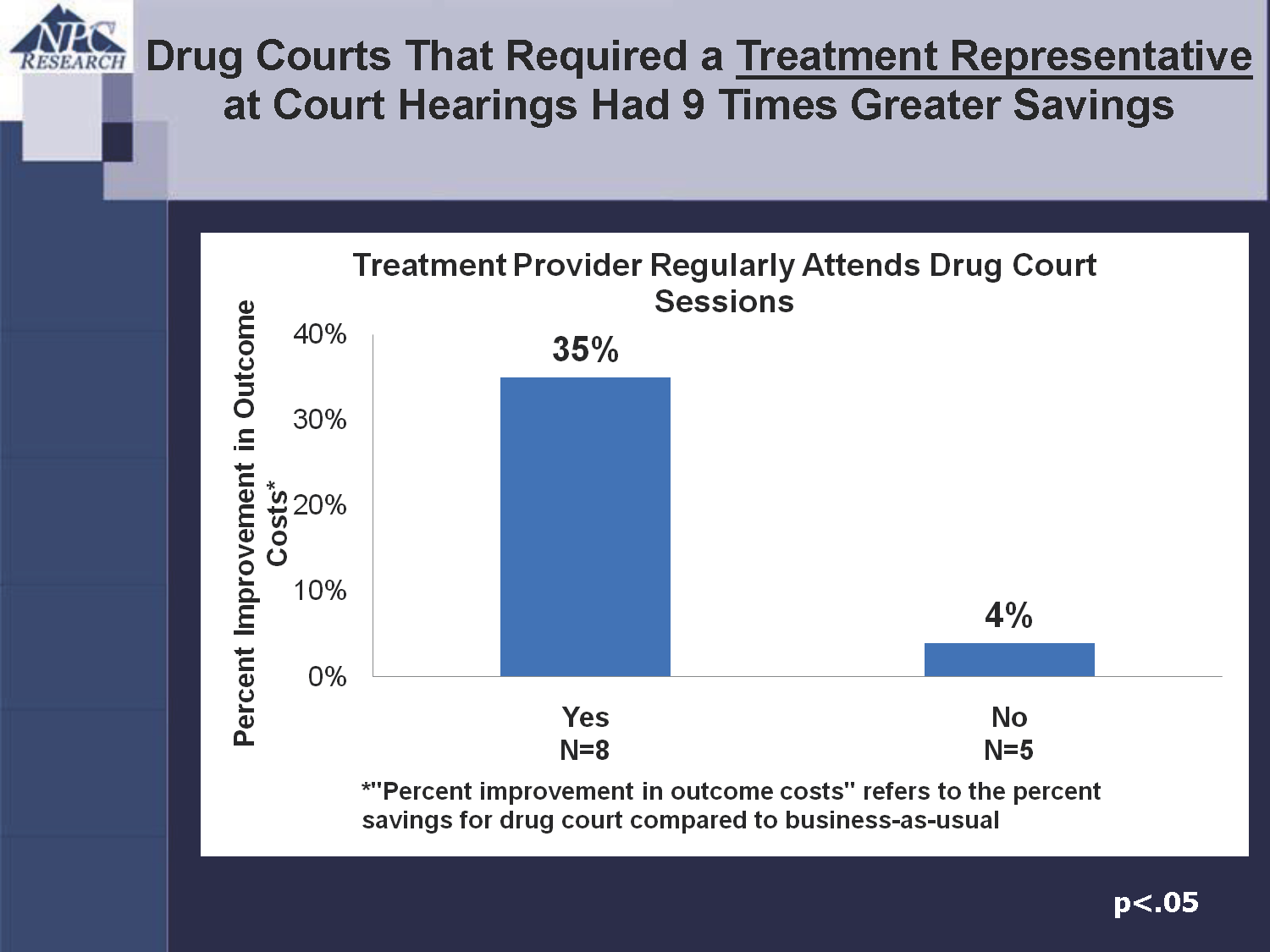 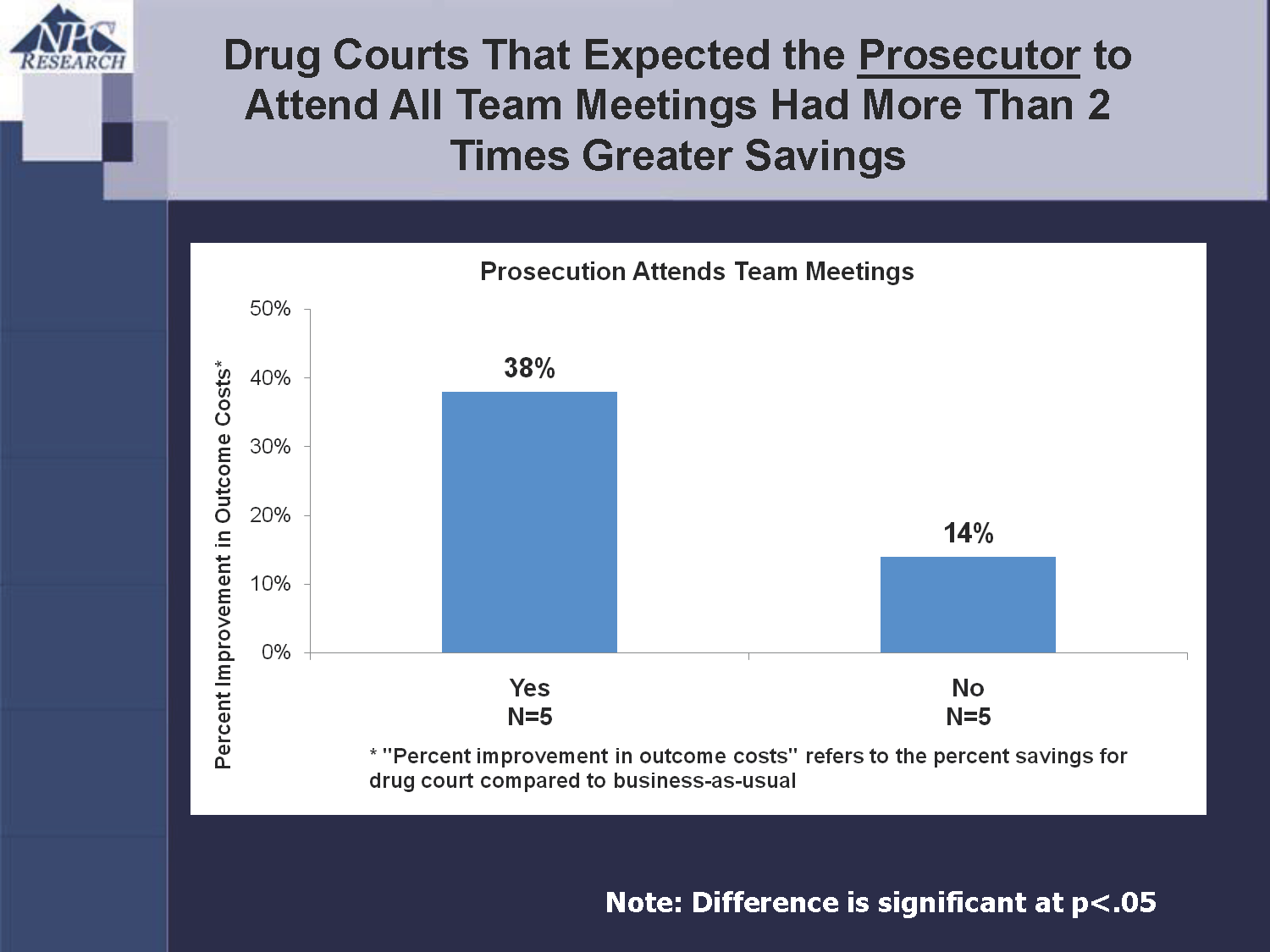 Drug Courts that included Law Enforcement as a Member of the Team Had Greater Cost Savings
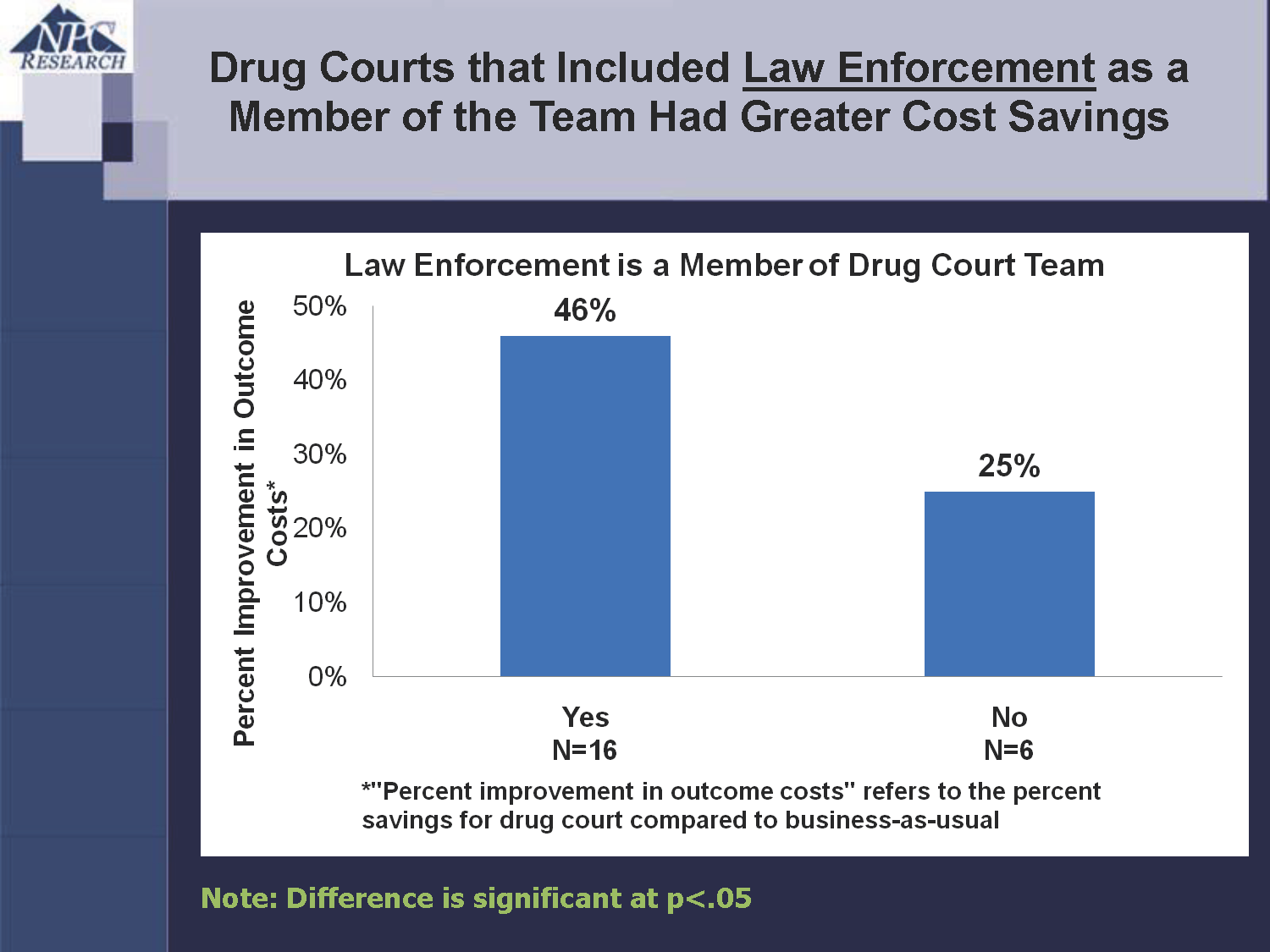 Status Hearings
In status hearings, participants interact with all team members in the same proceeding, the judge speaks personally with each participant
“Incentives, sanctions, and treatment adjustments are administered in accordance with participants’ progress or lack thereof in treatment” (Roper & Lessenger, 2007)
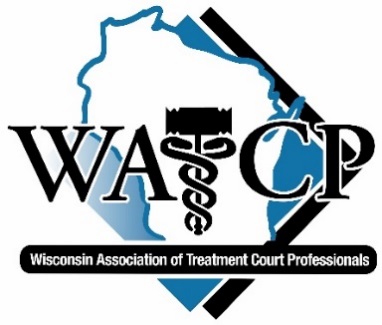 National Association of Drug Court Professionals, Adult Drug Court Best Practice Standards: Volume II (Alexandria, Virginia: NADCP, 2015), 46
[Speaker Notes: -Research establishes convincingly that better outcomes are achieved when status hearings are held biweekly (every two weeks) or more frequently at least during the first phase of Drug Court (Carey et al., 2012; Cissner et al., 2013)
-Studies further reveal that consistent attendance by all team members at status hearings is associated with significantly better outcomes
-The judge typically controls most of the interactions during status hearings, observational studies reveal that other team members play an important role as well, team members may report on participant progress, share their observations of participants, fill in missing information for the judge, offer praise and encouragement to participants, challenge inaccurate statements by participants, or make recommendations for suitable consequences to impose

Beth- Discuss how to handle sensitive information, medical information, what can disclose

Rebecca- Balance immediate response with appropriate response]
Sharing Information
Participants and staff rate communication among team members as one of the most important factors for their success in Treatment Courts 
Participants complain they are forced to repeat the same information and to comply to inconsistent mandates from different agencies 
HIPAA controls how and under what circumstances information may be disclosed (U.S. DHHS, 2003)
It does not prohibit from sharing formation related to substance abuse and mental health treatment (Matz, 2014; Meyer, 2011b)
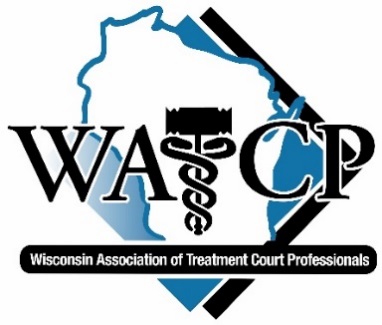 National Association of Drug Court Professionals, Adult Drug Court Best Practice Standards: Volume II (Alexandria, Virginia: NADCP, 2015), 42-43
[Speaker Notes: Some programs include a clause regarding sharing information in the participant agreement. The release of information forms still need to be completed.
What is your process for notifying the team of violations and concerns regarding participants between review hearings? How is the information shared and who is notified?]
Team Communication & Decision Making
The team serves essentially as a panel of “expert witnesses” for the judge (Bean, 2002; Hora & Stalcup, 2008)
Team members have an obligation to contribute relevant observations, insights, and recommendations NIATx Techniques
Triangulation/staff splitting- Placing blame three ways
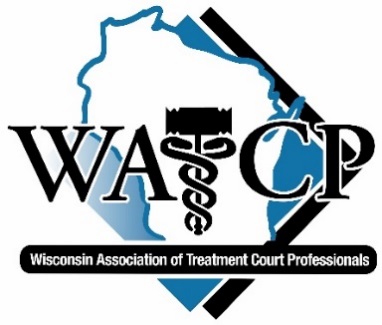 National Association of Drug Court Professionals, Adult Drug Court Best Practice Standards: Volume II (Alexandria, Virginia: NADCP, 2015), 44-45
[Speaker Notes: -Drug Courts must not allow assembly-line procedures or groupthink mindsets to interfere with their adherence to due process and best practices
-A team member who remains silent in staffing’s or defers habitually to group consensus is violating his or her professional obligations to participants and to the administration of justice (Freeman-Wilson, Holland, NACDL, Tobin)
-The judge may overrule a team member’s assertions, but this fact does not absorb the team member from articulating and justifying an informed opinion 
-Researchers have improved decision making skills in several Drug Courts using NIATx (Network for the Improvement of Addiction Treatment) Organizational Improvement Model.  The NIATx model seeks to create a climate of psychological safety by teaching team members to articulate divergent views in a manner that is likely to be heeded by fellow team members 
-Preliminary studies found that training Drug Court teams on the NIATx model enhanced team communication skills (Melnick et al., 2014b), increased staff job satisfaction (Melnick et al., 2014a), and improved program efficiency, leader to higher admission rates, shorter wait times for treatment, and reduced no-show rates at scheduled appointments (Wexler et. al., 2012)

-Triangulation example- Katy share an example from Beth anonymously]
10 Effective Communication Strategies Proven in Drug Courts
NIATx Techniques
Avoid Ego Centered 
Avoid Downward 
Attentive Listening
Reinforce Others First
Common Ground
Reframe Neutrally
Inclusive
Understand
Empathetic Listening
Sum up
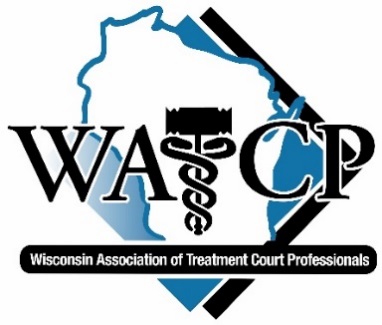 National Association of Drug Court Professionals, Adult Drug Court Best Practice Standards: Volume II (Alexandria, Virginia: NADCP, 2015), 44-45
[Speaker Notes: Give an example of each of these things

Brief definition]
Clicker Question: Team Retreats
Have you ever participated in a team retreat with your treatment court team?
	Yes
No
Team Retreat
Key Principles
Collaborate
Make discussion introvert friendly
Encourage people to express themselves
Combine team building with work
Stay on topic
Diverge-converge
Document next steps
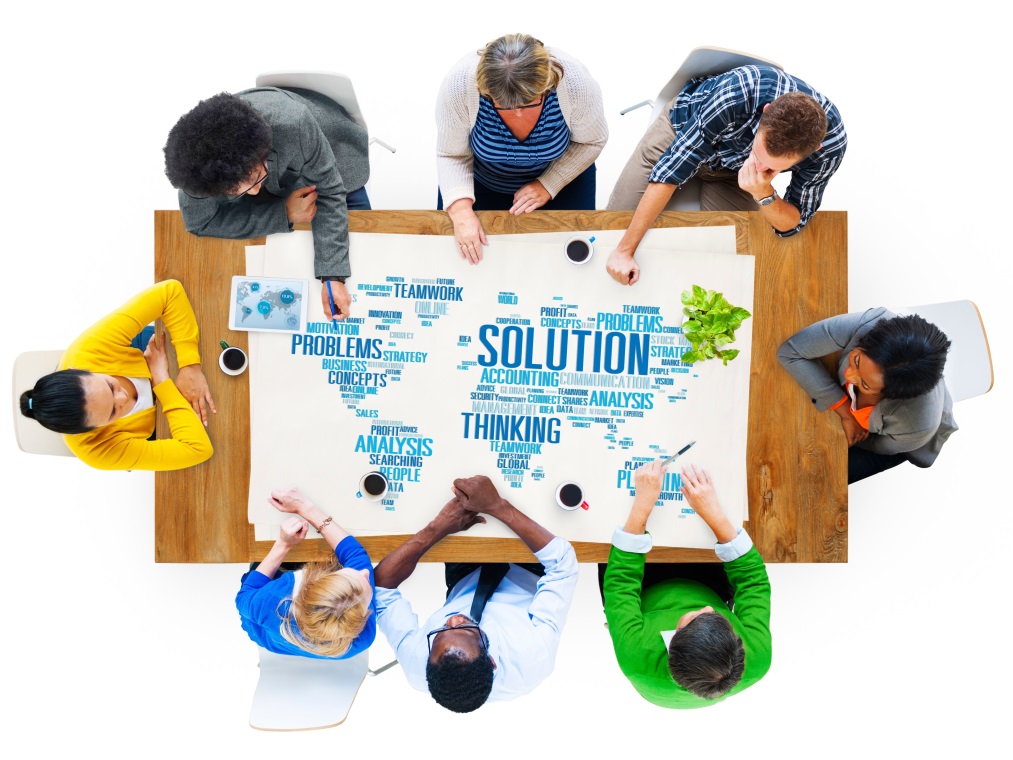 [Speaker Notes: Helpful hints – Some team members might be turned off or mislead by the phrase retreat and/or team building. Consider other labels like capacity building, staff development, program development.
	- Sample topics – Reviewing the Policy and Procedure Manual, Financial health of the program, Review the entry and exit process of the program,  training on specific topics
	
Katy Behl-give an example about how not to do a retreat]
Planning A Retreat
Define the purpose
Strategic Planning
Training
Team Building
Launch a new project
Know your goal(s)
Goals are related to the function of the program (not participant focused)
SMART
Logistics
Place
Time (duration)
Who is invited
Food/beverages
Supplies/AV needs
Choose a facilitator
Unbiased
Trained in the group process
Able to maintain a neutral position
Use time efficiently and effectively
How will decisions be made?
Consensus or majority
Does anyone have the final say?
Document the decision making process and decisions made
Meeting Format
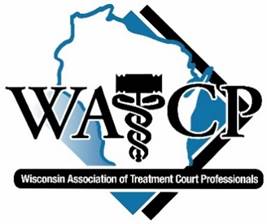 Training Resources Group, Inc., James McCaffery, 2014.
Group Process
Forming- Newly formed group or new members have been added
Excitement
Positive and Polite
Anxiety
Roles and responsibilities aren't clear
Storming
Conflict between team members natural working styles
Resistance, frustration, challenge leadership
Norming
Conflicts resolve
Compromise
Constructive Feedback
Develop a stronger commitment to the goals
Performing
Goals are achieved
Structures and processes set up are supported
Delegation of tasks
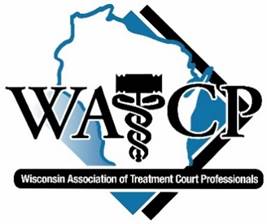 [Speaker Notes: Helpful hints – Groups tend to revert to the forming and storming stage when members leave and join the team.]
Team Training
Ongoing specialized training and supervision are needed for staff to achieve the goals of Treatment Court and conduct themselves in an ethical, professional, and effective manner

Pre-implementation Trainings
Develop a mission statement, goals and objectives for the program, learn about best practices in Treatment Courts, and develop effective policies and procedures

Continuing Education Workshops
Provide experience Treatment Court professionals with up-to-date knowledge about new research findings on best practices in Treatment Courts

Tutorials for New Staff
Staff turnover correlates significantly with downward drift in the quality of the services provided
Treatment Courts are more effective when they provide introductory tutorials for new hires
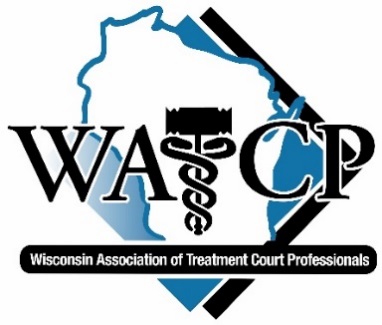 National Association of Drug Court Professionals, Adult Drug Court Best Practice Standards: Volume II (Alexandria, Virginia: NADCP, 2015), 46
[Speaker Notes: Talking Points:
-Staff members require knowledge of best practices in a wide range of areas, including substance abuse and mental health treatment, complementary treatment and social services, behavior modification, community supervision, and drug and alcohol testing
-Staff must learn to perform duties in a multidisciplinary environment, consistent with constitutional due process and the ethical mandates of their respective professions, these skills are not usually taught in traditional law school, graduate school, or continuing education programs
-Preimplementation Trainings- Drug Courts were nearly two and half times more cost-effective and over 50% more effective at reducing recidivism when the teams participated in formal training prior to implementation (Carey, et al., 2008, 2012)
-Continuing Education- Delivered as part of national, regional, or state Drug Court training conferences or in stand alone seminars, a multisite study involving more than sixty Drug Courts found that annual attendance at training conferences was the greatest predictor of program effectiveness (Shaffer, 2006, 2010)
-Tutorials for New Staff- Within five years, 30%-60% of Drug Courts experience substantial turnover in key staff positions (Van Wormer, 2010).  The highest turnover rates, commonly exceeding 50% are among substance abuse and mental health providers (Lutzke & Van Wormer, 2007; McLellan et al., 2003; Taxman & Bouffard, 2003; Van Wormer, 2010)
Panel – How have your teams implemented team training?

Beth-Need to document everyones ongoing education, should have 40 hours of continuing education a year]
Resources
NDCI www.ndci.org
NADCP www.nadcp.org
WATCP www.watcp.org
CJCC Website  http://cjcc.doj.wi.gov/
Center for Court Innovation www.courtinnovation.org
American University www.american.edu
Rural List Serve
National Rural Institute on Alcohol and Drug Abuse 	http://www.uwstout.edu/profed/nri/ 
SAMHSA www.samhsa.gov
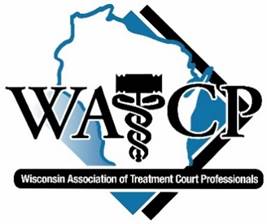 [Speaker Notes: Describe types of training offered with NDCI
**Click on CJCC Website to show the map of programs.

Beth- add Rural Drug Court Institute on Mental Health….?]
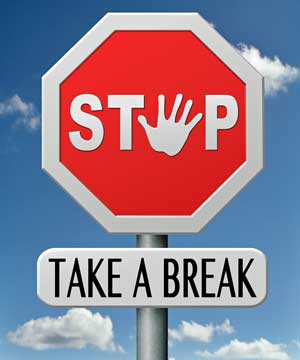 VI - Complementary Treatment & Social Services
Learning Objectives:
Appropriately assess and screen participants to refer to treatment
Determine and provide the level of treatment that meets the needs of the participants
Develop a treatment plan in a timely manner and share it with the team
Maintain and document fidelity to evidence-based practice in treatment services
Identify and develop appropriate treatment resources in your community
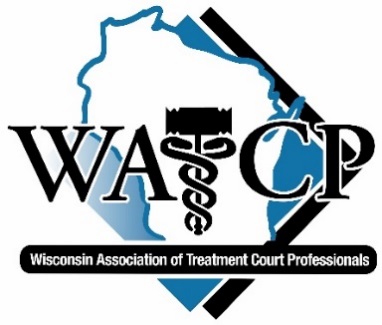 Complementary Treatment & Social Services
Scope of Complementary Services
Sequence and Timing of Services 
Clinical Case Management
Housing Assistance
Mental Health Treatment 
Trauma-Informed Services
Criminal Thinking Interventions
Family and Interpersonal Counseling
Vocational and Education Services
Medical and Dental Treatment
Prevention of Health-Risk Behaviors
Overdose Prevention and Reversal
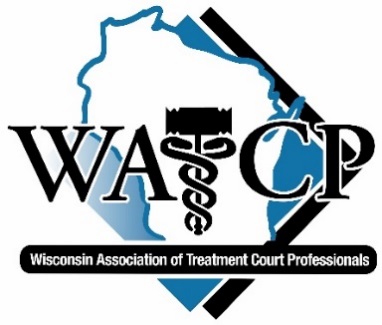 National Association of Drug Court Professionals, Adult Drug Court Best Practice Standards: Volume II (Alexandria, Virginia: NADCP, 2015)
Which topic are you interested in discussing?
Scope of Complementary Services
Sequence and Timing of Services 
Clinical Case Management
Housing Assistance
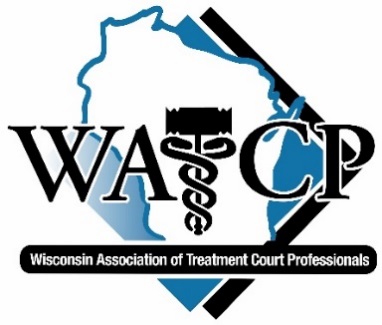 National Association of Drug Court Professionals, Adult Drug Court Best Practice Standards: Volume II (Alexandria, Virginia: NADCP, 2015)
Scope of Complementary Services
Drug Courts are more effective and cost-effective when they offer complementary treatment and social services to address these co-occurring needs
A multisite study of Drug Courts determined they were more effective at reducing crime and cost-effective when offering a variety of different services (mental health treatment, medical and dental services, employment, education, housing, etc.) (Carey et al., 2012)
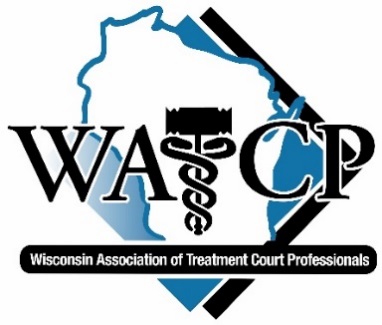 National Association of Drug Court Professionals, Adult Drug Court Best Practice Standards: Volume II (Alexandria, Virginia: NADCP, 2015), 8
Scope of Complementary Services
Studies do not support delivering the same services to all participants
Requiring participants to receive unnecessary services wastes time and resources and can make outcomes worse by placing excessive demand on participants and interfering with the time they have available to engage in productive activities (Gutierrez & Bourgon, 2012; Viglione et al., 2015)
Evidence also suggests participants may become resentful, despondent, or anxious if they are sanctioned for failing to meet excessive or unwarranted demands (Seligman, 1975)
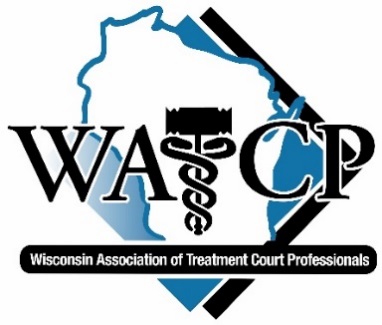 National Association of Drug Court Professionals, Adult Drug Court Best Practice Standards: Volume II (Alexandria, Virginia: NADCP, 2015), 8
Sequence and Timing of Services
Timing is critical to the successful delivery of complementary treatment and social services 
Outcomes are significantly better when rehabilitation programs address complementary needs in a specific sequence
Responsivity Needs
The objective is to resolve symptoms or conditions that are likely to interfere with attendance or engagement in treatment (Andrews & Bonta, 2010)
Criminogenic Needs
Address disorders or conditions that cause or exacerbate crime (Andrews & Bonta, 2010), include criminal-thinking patterns, impulsivity, family conflict, and delinquent peer affiliations (Jones et al., 2015)
Maintenance Needs
Poor job skills, illiteracy, low self-esteem, are often the result of living a nonproductive or antisocial lifestyle (Wooditch et al., 2013). If they are ignored they are likely to interfere with the maintenance of treatment gains
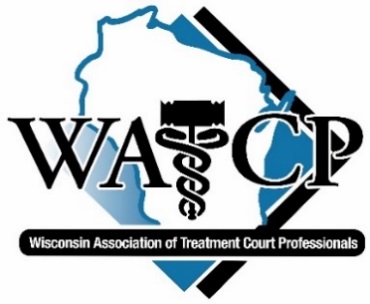 National Association of Drug Court Professionals, Adult Drug Court Best Practice Standards: Volume II (Alexandria, Virginia: NADCP, 2015), 10
Clinical Case Management
During the first phase Drug Courts are more effective and cost-effective when participants meet with a clinical  case manager or treatment professional at least weekly (Carey et al., 2012; Cissner et al., 2013)
Drug courts must identify
Complementary needs among participants
Refer participants to services
Ensure the services are delivered in an effective sequence
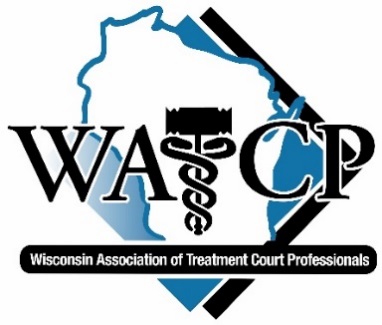 National Association of Drug Court Professionals, Adult Drug Court Best Practice Standards: Volume II (Alexandria, Virginia: NADCP, 2015), 10
Clinical Case Management
Four basic models for clinical case management (Hesse et al., 2007; Rapp et al., 2014)
Brokerage Model - least intensive form, assesses participants and links them to indicated services 
Generalist or Clinician Model - most common form, assesses participants needs and delivers some or all of the indicated services 
Assertive Community Treatment (ACT) Model - most intensive form, provides continued access to a multidisciplinary team offering services designed to meet treatment and social-service needs
Strengths-Base Model - leveraging participants and encouraging them to take an active role in setting treatment goals and selecting treatment options
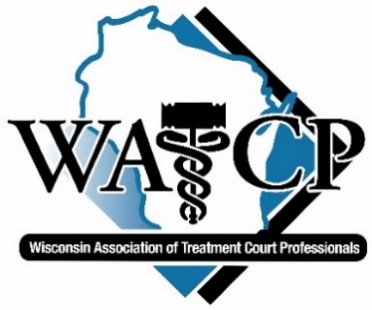 National Association of Drug Court Professionals, Adult Drug Court Best Practice Standards: Volume II (Alexandria, Virginia: NADCP, 2015), 10-11
Housing Assistance
Participants are unlikely to succeed in treatment if they do not have a safe, stable, and drug-free place to live (Morse et al., 2015; Quirouette et al., 2015)
If professional housing services are not available to a Drug Court clinical case managers or other staff members should make every effort to help participants find safe and stable housing with prosocial and drug-free relatives, friends, or suitable individuals
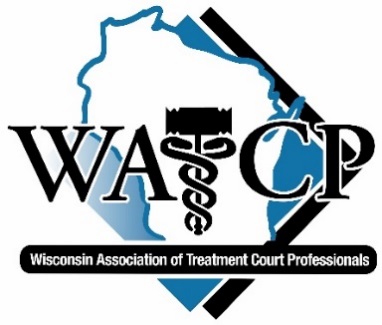 National Association of Drug Court Professionals, Adult Drug Court Best Practice Standards: Volume II (Alexandria, Virginia: NADCP, 2015), 12
Which topic are you interested in discussing?
Mental Health Treatment 
Trauma-Informed Services
Criminal Thinking Interventions
Family and Interpersonal Counseling
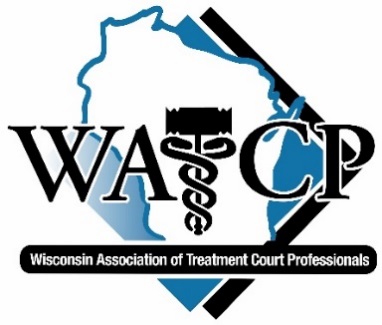 Mental Health Treatment
Approximately two-thirds of Drug Court participants report serious mental health symptoms (Cissner et al., 2013)
When mental illness is combined with substance abuse, odds of recidivism increases significantly (Rezansoff et al., 2013)
Treating either disorder alone without treating both disorders simultaneously is rarely, if ever successful (Chandler et al., 2004; Drake et al., 2008)
Both disorders should be treated at the same facility by the same professional(s) 
Participants should have unhindered access to medical providers qualified to prescribe and monitor response to psychiatric medications (Kushner et al., 2014)
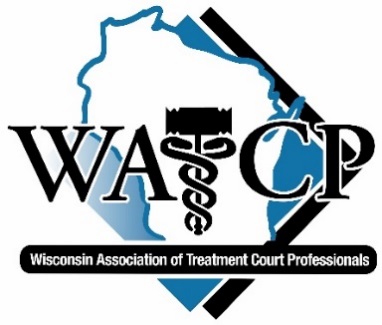 National Association of Drug Court Professionals, Adult Drug Court Best Practice Standards: Volume II (Alexandria, Virginia: NADCP, 2015), 12
Trauma-Informed Services
Individuals with PTSD are significantly more likely to drop out or be discharged prematurely from substance abuse treatment than individuals without PTSD (Saladin et al., 2014)
Effective interventions for individuals with PTSD focus on the following (Mill et al., 2012):
Creating a safe and dependable therapeutic relationship between participant and therapist
Helping participants deal with anger, anxiety, and other negative emotions
Assisting participants to create a coherent “narrative” or understanding of trauma events
Exposing participants to memories or images that will gradually desensitize them to associated feelings of panic and anxiety
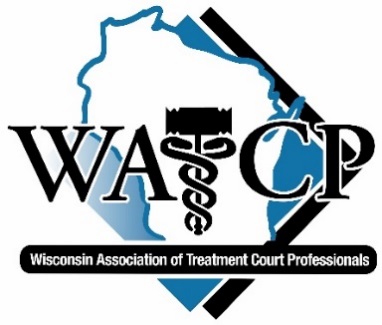 National Association of Drug Court Professionals, Adult Drug Court Best Practice Standards: Volume II (Alexandria, Virginia: NADCP, 2015), 13
Trauma-Informed Services Cont…
All staff members, including court personnel, and other criminal justice professionals, need to be trauma-informed for all participants (Bath, 2008)
Staff members should remain cognizant of how their actions may be perceived by persons who have serious problems with trust, paranoia, suspicious of others, or have been betrayed by important people in their lives
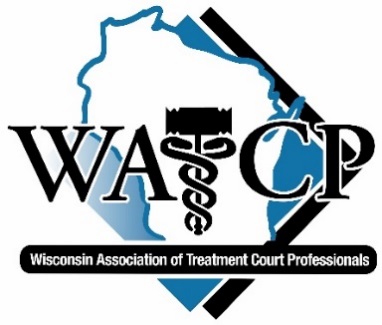 National Association of Drug Court Professionals, Adult Drug Court Best Practice Standards: Volume II (Alexandria, Virginia: NADCP, 2015), 14
Criminal Thinking Interventions
Several manualized cognitive-behavioral interventions address criminal-thinking patterns among individuals addicted to drugs or charged with crimes 
Moral Recognition Therapy
Thinking for a Change
Reasoning & Rehabilitation
Participants should be stabilized clinically before they can be expected to think openly about the motivations and ramifications for their behavior
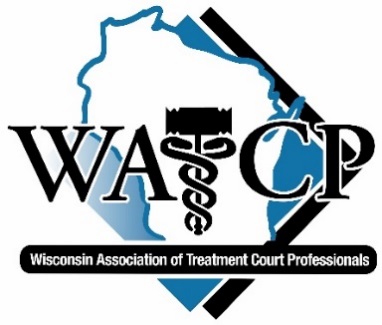 National Association of Drug Court Professionals, Adult Drug Court Best Practice Standards: Volume II (Alexandria, Virginia: NADCP, 2015), 15
Family and Interpersonal Counseling
Reductions in substance abuse and crime go along with (Wooditch et al., 2013):
Reduced family conflict
Fewer interactions with delinquent relatives and peers
Increased interactions with sober and prosocial individuals
Outcomes in substance abuse treatment increases when at least one reliable/prosocial family member, friend, or acquaintance is enlisted to assist the participant early in treatment 
When participants are stabilized clinically, family interventions should focus on:
Improving communication skills
Altering maladaptive interactions 
Reinforcing prosocial behaviors
Reducing interpersonal conflicts
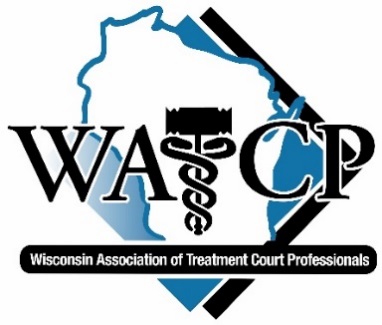 National Association of Drug Court Professionals, Adult Drug Court Best Practice Standards: Volume II (Alexandria, Virginia: NADCP, 2015), 15-16
Which topic are you interested in discussing?
Vocational and Education Services
Medical and Dental Treatment
Prevention of Health-Risk Behaviors
Overdose Prevention and Reversal
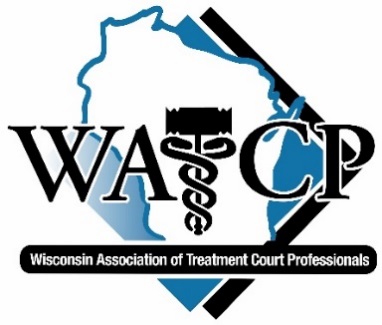 National Association of Drug Court Professionals, Adult Drug Court Best Practice Standards: Volume II (Alexandria, Virginia: NADCP, 2015)
Vocational and Educational Services
Being unemployed or having less than high school diploma or general educational development (GED) certificate predicts poor outcomes in Drug Courts (Gallagher et al., 2015)
Improved outcomes have been reported by Drug Courts when unemployed or underemployed participants receive manualized, cognitive-behavioral vocational intervention which taught them how to (Deschenes et al., 2009):
Find a job
Keep a job
Obtain a better or high-paying job in the future
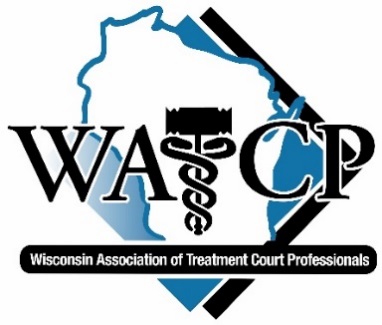 National Association of Drug Court Professionals, Adult Drug Court Best Practice Standards: Volume II (Alexandria, Virginia: NADCP, 2015), 16
Medical and Dental Treatment
Evidence suggests providing medical or dental treatment can improve outcomes for some Drug Court participants (Carey et al., 2012)
Conditions that are life-threatening or may cause long-term disability should be treated immediately
Treating nonessential conditions after participants have achieved sobriety or relinquished other antisocial behavior may lead to better outcomes for the participant
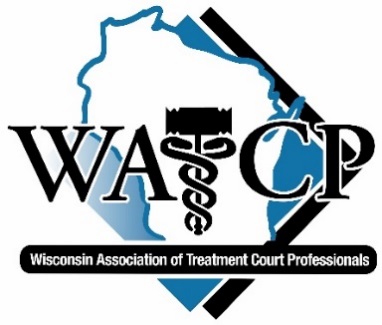 National Association of Drug Court Professionals, Adult Drug Court Best Practice Standards: Volume II (Alexandria, Virginia: NADCP, 2015), 17
Prevention of Health-Risk Behaviors
Drug Court participants were found to lack basic knowledge about simple self-protective measures they can take to reduce their health-risk exposure, such as using condoms and cleaning injection needs (Robertson et al., 2012)
Drug Courts have a responsibility to reduce participants exposure by educating participants about the various interventions that are proven to reduce HIV risk behaviors among drug-addicted persons
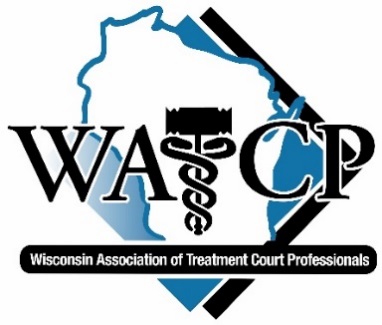 National Association of Drug Court Professionals, Adult Drug Court Best Practice Standards: Volume II (Alexandria, Virginia: NADCP, 2015), 17
Overdose Prevention and Reversal
Drug Courts should educate participants, family members, and acquaintance about simple precautions they can take to avoid or reverse life-threatening drug overdoses
Drug Court personnel, probation officers, law enforcement, and first responders should also be trained to administer overdose-reversal medications, such as Narcan
Naloxone hydrochloride (naloxone or Narcan) 
Poses a minimal risk of medical side effects and can be administered intranasally by non-medically trained laypersons (Kim et al., 2009)
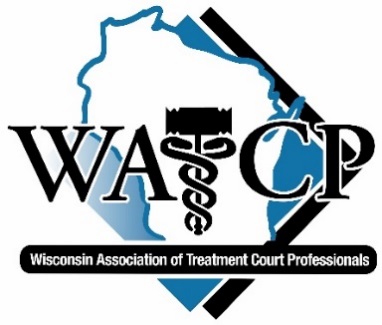 National Association of Drug Court Professionals, Adult Drug Court Best Practice Standards: Volume II (Alexandria, Virginia: NADCP, 2015), 17-18
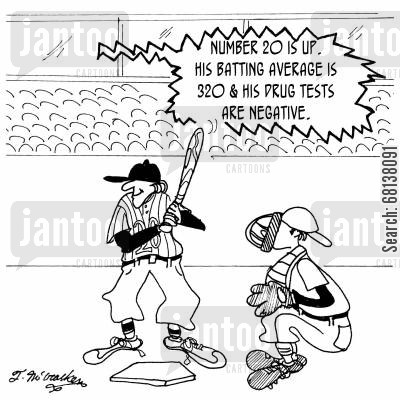 VI - Drug and Alcohol Testing
Learning Objectives:
Appreciate the purpose and importance of drug testing for a treatment court program
Assess the validity and legality of your drug test protocol
Appropriately test your participants in your treatment court program
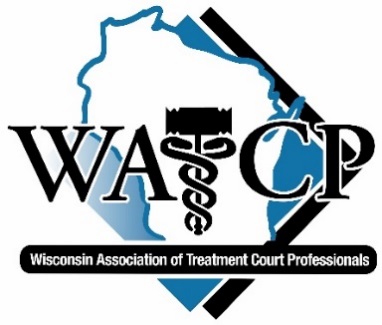 Drug and Alcohol Testing
Frequent Testing
Random Testing
Duration of Testing
Breadth of Testing
Witnessed Collection
Valid Specimens
Accurate and Reliable Testing Procedures
Rapid Results
Participant Contracts
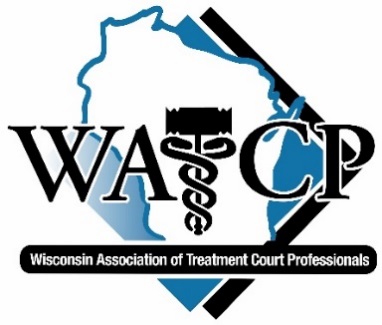 Clicker Question: Alcohol & Drug Testing
When is the appropriate time to decrease drug testing during a treatment court program?
Phase II
Phase III
Phase IV
NEVER!!!
Frequent Testing
The more frequently Drug Courts and probation programs perform urine drug testing, the better their outcomes in terms of higher graduation rates and lower drug use and criminal recidivism (Gottfredson et al., 2007; Kinlock et al., 2013).
Studies found that Drug Courts “performing urine testing at least twice per week in the first phase produced 38% greater reductions in crime and were 61% more cost-effective than programs performing urine testing less frequently (Carey et al., 2012)
Most drugs are detectable for two to four days, testing less frequently leaves an unacceptable time gap  (Stitzer & Kellogg, 2008)
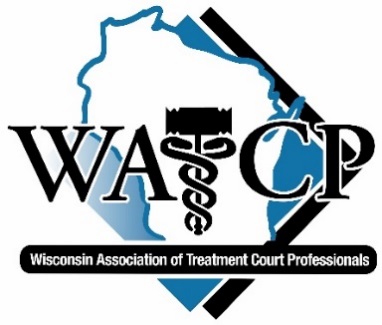 National Association of Drug Court Professionals, Adult Drug Court Best Practice Standards: Volume II (Alexandria, Virginia: NADCP, 2015), 28
Frequent Testing Continued…
Ethyl glucuronide (EtG) and ethyl sulfate (EtS) 
Metabolites of alcohol that can be detected in urine for longer periods of time than ethanol
EtG and Ets testing allows Drug Courts to respond rapidly and reliably to instances of alcohol use
EtG testing would be effective at detecting alcohol use occurring over weekends
Drug Court participants consistently identified frequent drug and alcohol testing as being among the most influential factors for success in the program (Gallagher et al., 2015).
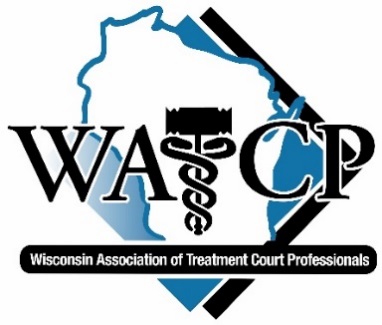 National Association of Drug Court Professionals, Adult Drug Court Best Practice Standards: Volume II (Alexandria, Virginia: NADCP, 2015), 28-29
Random Testing
Drug and alcohol testing is most effective when performed on a random basis (ASAM, 2013)
Random testing means that the odds of being tested are the same on any given day of the week, including weekends and holidays 
Random drug testing elicits significantly higher percentages of positive tests than prescheduled testing (Harrison, 1997)
Weekends and holidays are high-risk times for drug and alcohol use (Kirby et al., 1995; Marlatt & Gordon, 1985) 
Drug Courts should not schedule their testing regimens in seven-day or weekly blocks
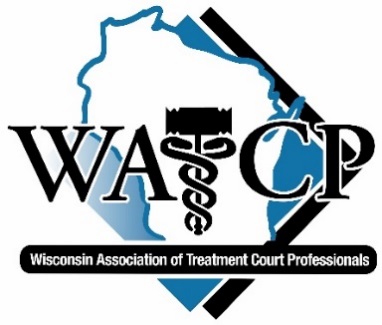 National Association of Drug Court Professionals, Adult Drug Court Best Practice Standards: Volume II (Alexandria, Virginia: NADCP, 2015), 29
[Speaker Notes: How does your county ensure random testing? Panel will give examples

It’s not about perfection, it’s about progression]
Duration of Testing
As participants advance through the program drug and alcohol testing should maintain at the same frequency 
Drug Courts decrease intensity of treatment and supervision as participants progress through the program, which could increase the risk for relapse
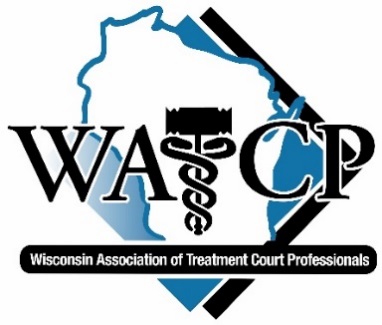 National Association of Drug Court Professionals, Adult Drug Court Best Practice Standards: Volume II (Alexandria, Virginia: NADCP, 2015), 29
Breadth of Testing
Drug Courts must test for a full range of substances.
Participants often evade detection by switching to other drugs of abuse with similar psychoactive effects that are not detected by the test (ASAM, 2013).
Heroin - Oxycodone - Buprenorphine (Wish et al., 2012)
Marijuana – Synthetic Cannabinoids, K2 and Spice (Cary, 2014; Castaneto et al., 2014)
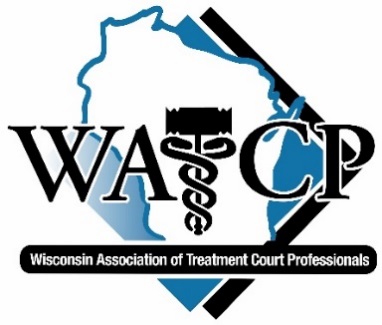 National Association of Drug Court Professionals, Adult Drug Court Best Practice Standards: Volume II (Alexandria, Virginia: NADCP, 2015), 30
Witnessed Collection
The most effective way to avoid tampering is to ensure that sample collection is witnessed directly by a trained and experienced staff person (ASAM, 2013; Cary, 2011).
Drug Court participants defraud drug and alcohol tests in many ways:
Dilution – consuming excessive water
Adulteration – adulterating the sample with chemicals intended to mask a positive results
Substitution – substituting another person’s urine or a look-alike sample that is not urine, such as apple juice
If substitution or adulteration is suspected, a new sample should be collected immediately under closely monitored conditions (McIntire et al., 2007).
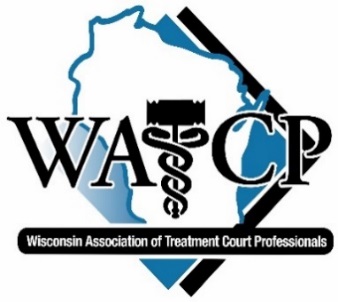 National Association of Drug Court Professionals, Adult Drug Court Best Practice Standards: Volume II (Alexandria, Virginia: NADCP, 2015), 30-31
Valid Specimens
Temperature Level – specimens should be between 90’ and 100’ F within 			 four minutes of collection.
Creatinine Level – below 20 mg/dL is rare and is a reliable indicator  of intentional effort to dilute the specimen or consume 			          excessive amounts of fluids.
Creatinine is a metabolic product of muscle contraction that is excreted in urine at a relatively constant rate. 
Specific Gravity Level – normal range is 1.003 to 1.030 and a specific gravity of 1.000 is essentially water
Specific gravity reflects the amount of solid substances that are dissolved in urine. The greater the specific gravity, the more concentrated the urine; and the lower the specific gravity, the closer consistency to water.
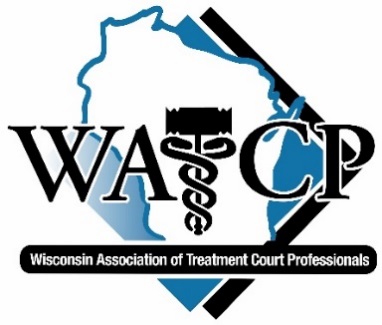 National Association of Drug Court Professionals, Adult Drug Court Best Practice Standards: Volume II (Alexandria, Virginia: NADCP, 2015), 31
[Speaker Notes: Add link to presentation by Paul Carey’s presentation- Beth will send to us]
Accurate and Reliable Testing Procedures
To be admissible as evidence in a legal proceeding, drug and alcohol test results must be derived from scientifically valid and reliable methods (Meyer, 2011)
GC/MS and LC/MS/MS, referred to as instrumented, laboratory-based, or confirmation tests have a higher degree of scientific precision than immunoassay, point of collection, or screening tests (on-site test cups or instant test strips)
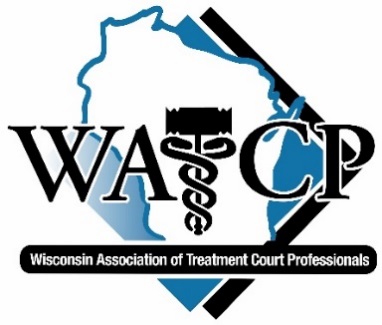 National Association of Drug Court Professionals, Adult Drug Court Best Practice Standards: Volume II (Alexandria, Virginia: NADCP, 2015), 31-32
Accurate and Reliable Testing Procedures Cont..
Drug Courts must follow generally accepted chain-of-custody procedures when handling test specimens (ASAM, 2013; Cary, 2011; Meyer, 2011)
Reliable paper trail, proper chain of custody requires labeling and security measures
Drug Court tests were designed to be qualitative, meaning they determine whether a drug or drug metabolite is present at levels above a pre-specified concentration level
Changes in quantitative levels of drug metabolites can vary based on numerous factors, it should not be used as evidence that new substance use has occurred or participant’s substance use has changed (Cary, 2004; Schwilke et al., 2010)
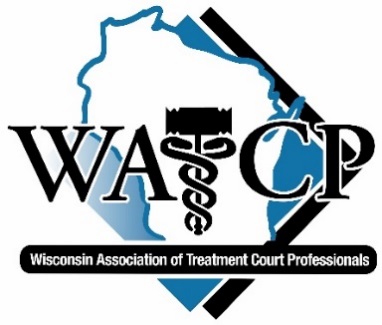 National Association of Drug Court Professionals, Adult Drug Court Best Practice Standards: Volume II (Alexandria, Virginia: NADCP, 2015), 31-32
Rapid Results
The sooner sanctions are delivered after an infraction and incentives delivered after an achievement, the better the results
Drug Court team needs test results before participants appear for status hearings
Drug Courts that received test results within forty-eight hours were 73% more effective at reducing crime and 68% more cost-effective than Drug Courts receiving test results after longer delays
Negative test results should take no longer than one business day to produce, and positive results should require no more than two days if confirmation testing is requested (Cary, 2011; Robinson & Jones, 2000)
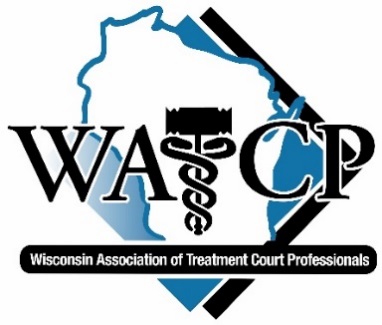 National Association of Drug Court Professionals, Adult Drug Court Best Practice Standards: Volume II (Alexandria, Virginia: NADCP, 2015), 32-33
Participant Contract
Outcomes are significantly better when Drug Courts specify their policies and procedures clearly in a participant manual or handbook (Carey et al., 2012)
For participants with limited educational histories, the language needs to be simplified and requirements explained orally
Repeat the information periodically to ensure participants understanding
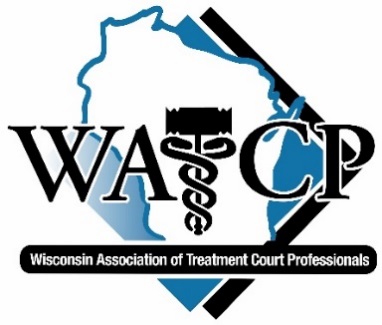 National Association of Drug Court Professionals, Adult Drug Court Best Practice Standards: Volume II (Alexandria, Virginia: NADCP, 2015), 33-34
Clicker Questions: Caseload
Do you have a good sense of how your program determined participant capacity?
Yes
No
Somewhat
IX - Census and Caseload
Learning Objectives:
Assess number of active participants that can be served in your treatment court program
Communicate with team members regarding case loads to ensure all participants are served equally
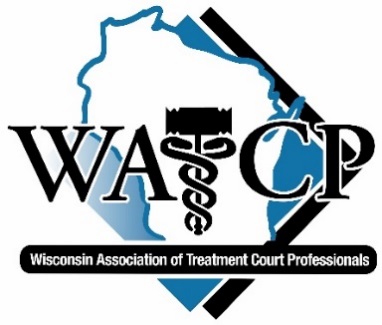 Census and Caseloads
Drug Court Census
Supervision Caseloads
Clinician Caseloads
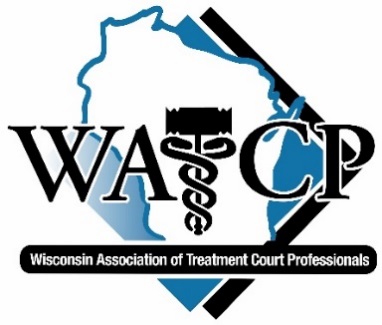 [Speaker Notes: Panel experience – How did your team determine capacity? Do you have a waitlist? 

Katy-has a weight list policy in place]
Drug Court Census
Treatment court professionals identify insufficient personnel and other resources is the principal barrier preventing Drug Courts from expanding to serve more people (Center for Court Innovation, n.d; Farole, 2006, 2009; Farole et al., 2005; Huddleston & Marlowe, 2011).
Drug Courts found a significant inverse correlation between the size of the Drug Court census and effects on criminal recidivism (Carey et al., 2008, 2012a).
“As the census increases, Drug Courts may have greater difficulty delivering the quantity and quality of services required to achieve effective result” (NADCP, p. 53).
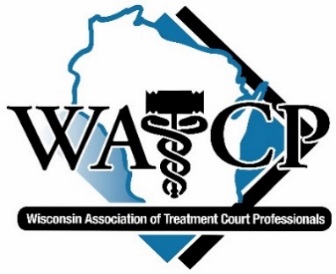 National Association of Drug Court Professionals, Adult Drug Court Best Practice Standards: Volume II (Alexandria, Virginia: NADCP, 2015), 52-53
[Speaker Notes: -Any important goal for the Drug Court field is to take Drug Courts to scale and serve every drug addicted person in the criminal justice system who meets evidence-based eligibility criteria for the programs (Fox & berman, 2002)
-Surveys of judges and other criminal justice professionals consistently identify insufficient personnel and other resources as a the principal barrier preventing Drug Courts from expanding to serve people (Center for Court Innvation)
-When census exceeded 125 participants, following was observed (Carey et al., 2012b): Judges spent approximately half as much time interacting with participants in court, team members were less likely to attend pre-court staff meetings, treatment and law enforcement representatives were less likely to attend status hearings, drug and alcohol testing occurred less frequently, treatment agencies were less likely to communicate with the court about participant performance via email or other electronic means, participants were treated by a large number of treatment agencies with divergent practices and expectations, team members were less likely to receive training on Drug Court best practices]
Likely Explanation for this Finding….
Judges spent approximately half as much time interacting with participants in court
Team members were less likely to attend pre-court staff meetings
Treatment and law enforcement representatives were less likely to attend status hearings 
Drug and alcohol testing occurred less frequently
Treatment agencies were less likely to communicate with the court about participant performance via email or other electronic means
Participants were treated by a large number of treatment agencies with divergent practices and expectations
Team members were less likely to receive training on Drug Court best practices
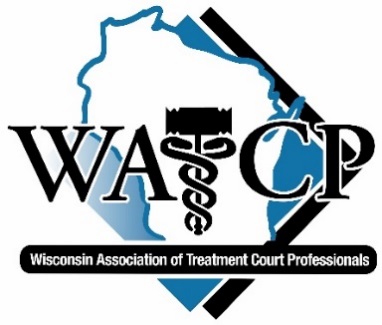 National Association of Drug Court Professionals, Adult Drug Court Best Practice Standards: Volume II (Alexandria, Virginia: NADCP, 2015), 52
Supervision Caseloads
Identifying optimal probation caseloads has been a challenging task
Until research resolves issues and concerns related to caseloads Drug Courts are advised to monitor their operations carefully when caseloads for supervision officers exceed 30:1
Caseloads should never exceed a 50:1 ratio
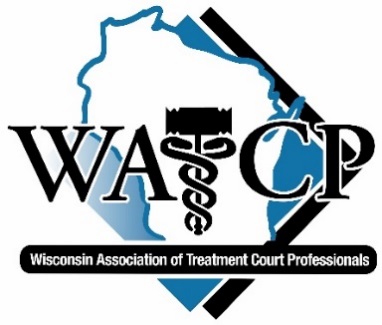 National Association of Drug Court Professionals, Adult Drug Court Best Practice Standards: Volume II (Alexandria, Virginia: NADCP, 2015), 53-55
Clinician Caseloads
Outcomes are significantly better in Drug Courts when participants meet individually with one of these clinicians on a weekly basis for at least the first phase of the program [Standard V, Substance Abuse Treatment and Standard VI, Complementary Treatment and Social Services]
As caseloads increase, patients receive fewer services, patients are more likely to abuse illicit substances, clinicians are more likely to behave punitively toward patients, and clinicians are more likely to report job burnout and dissatisfaction (King et al., 2004; Stewart et al., 2004)
Determining appropriate caseloads for clinicians in Drug Courts depends largely on their role and the scope of their responsibilities
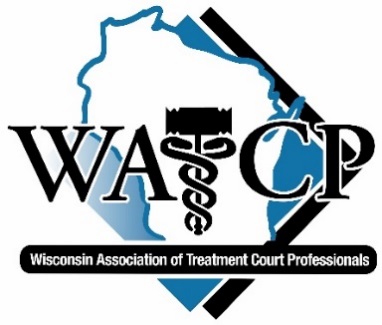 National Association of Drug Court Professionals, Adult Drug Court Best Practice Standards: Volume II (Alexandria, Virginia: NADCP, 2015), 55-56
[Speaker Notes: -National studies of outpatient individual substance abuse treatment consistently find that the size of clinician caseloads is inversely correlated with patient outcomes and clinician job performance (Hser et al., 2001; McCaughrin & Price, 1992; Stewart et al., 2004; Vocisano et al., Woodward et al., 2006)]
Maintaining Balance
Compassion Fatigue
Put your oxygen mask on first….
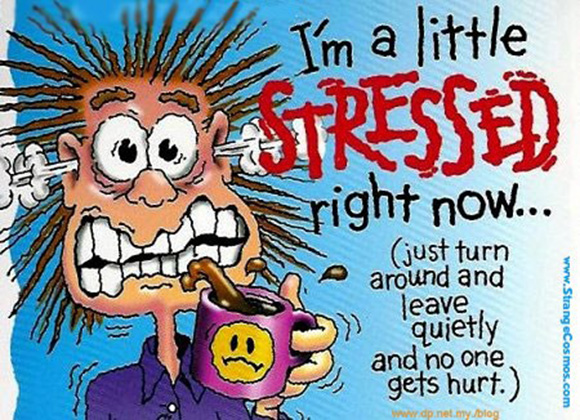 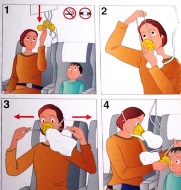 Compassion Fatigue
“We have not been directly exposed to the trauma scene, but we hear the story told with such intensity, or we hear similar stories so often, or we have the gift and curse of extreme empathy and we suffer. We feel the feelings of our clients. We experience their fears. We dream their dreams. Eventually, we lose a certain spark of optimism, humor and hope. We tire. We aren’t sick, but we aren’t ourselves.”                  C. Figley, 1995
The American Institute of Stress
Practice What We Preach!
[Speaker Notes: Let’s fill in the blanks together….

1. Use small post-its and fill in the sections with the audience.]
Break Time!
X - Monitoring and Evaluation
Learning Objectives:
Address the key areas of monitoring and evaluation for treatment courts
Appreciate the role and importance of evaluation and performance measurement
Distinguish process, outcome, and impact evaluations
Understand the fundamentals of a cost-benefit analysis
Discuss data elements that are important for the evaluation of treatment courts
Discuss the evaluation process and implementation of recommendations
Review the CORE Reporting System as a tool for monitoring and evaluation
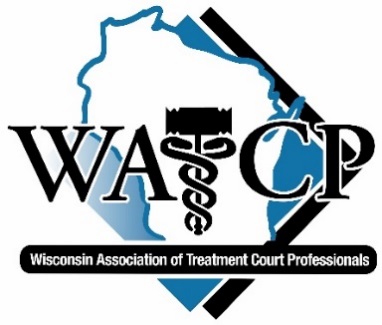 Monitoring and Evaluation
Adherence to Best Practices
In-Program Outcomes 
Criminal Recidivism 
Independent Evaluations 
Historically Disadvantaged Groups
Electronic Database
Timely and Reliable Data Entry
Intent-to-Treat Analyses
Comparison Groups 
Time at Risk
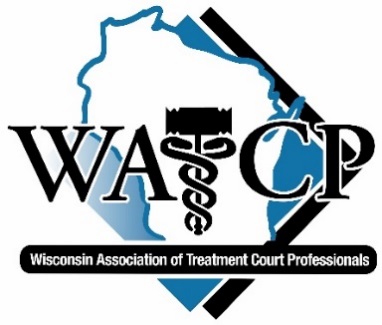 Adherence to Best Practices
Drug Courts should:
Monitor operations routinely
Compare performance to established benchmarks
Seek to continually align with best practices 

Drug Courts are highly susceptible to drift, in which the quality of their services may decline appreciably over time (Van Wormer, 2010)

Management strategies to avoid drift
Evaluation and performance measurement
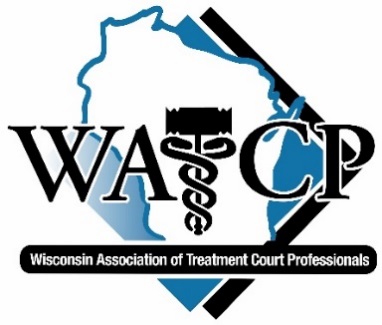 National Association of Drug Court Professionals, Adult Drug Court Best Practice Standards: Volume II (Alexandria, Virginia: NADCP, 2015), 61
Types of Evaluation
In-Program Outcomes
Drug Courts need to measure in-program outcomes
Reflect clinical progress, but are also significant predictors of post- program criminal recidivism and other long term outcomes

The National Research Advisory Committee (NRAC) defines a core data set of in-program performance measures for adult Drug Courts as (Heck, 2006):
Retention
Sobriety
Recidivism
Units of Service
Length of Stay
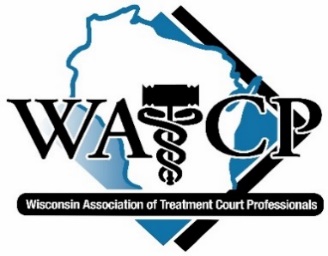 National Association of Drug Court Professionals, Adult Drug Court Best Practice Standards: Volume II (Alexandria, Virginia: NADCP, 2015), 62
Performance Measures
The NRAC measures have been expanded and further defined for Wisconsin

The Wisconsin Statewide Drug and Hybrid Court Performance Measures
Collaborative effort with National Center for State Courts (NCSC), state and local partners in Wisconsin

Goal is to have more consistent measures and performance targets for drug courts across the state
Will be looking to expand to other types of courts
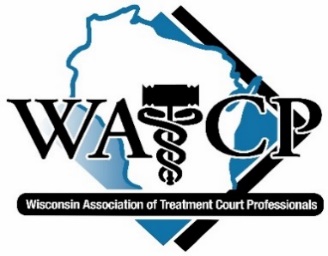 https://www.wicourts.gov/courts/programs/docs/ncscperfmeasuresreport.pdf
Performance Measures
Processing & Admission Measures
Processing time
Screening & Assessment
Discharge Type
Average Length of Stay
Outcome Measures
Sobriety 
In-Program Recidivism
Post-Program Recidivism
Restitution
Social Functioning
Improvement in: 
Employment Status
Educational Status
Residency Status
Dosage Measures
Incentives & Sanctions
Treatment Services
Frequency of Status Hearings
Frequency of Supervision
Frequency of Drug/Alcohol Testing
Procedural Fairness
Perceived Procedural Fairness
[Speaker Notes: In –program: Case filed for a new criminal offense; offense date  btw. admission and discharge. Exclude offenses that cannot result in incarceration (first DUI offense, non-DUI traffic offenses)]
Criminal Recidivism
Recidivism is defined as any return to criminal activity after the participant entered the Drug Court
For Wisconsin, divided into in-program and post-program recidivism
Recidivism is measured most commonly by:
new arrests, new convictions, or new incarcerations occurring over a two- or three- year period (Carey et al., 2012; King & Elderbroom, 2014)
State CJCC has an approved framework for recidivism
https://cjcc.doj.wi.gov/article/state-cjcc-approves-framework-defining-and-measuring-recidivism 
Currently being revised and updated to provide guidance on particular circumstances
Advised to report all three measures of recidivism
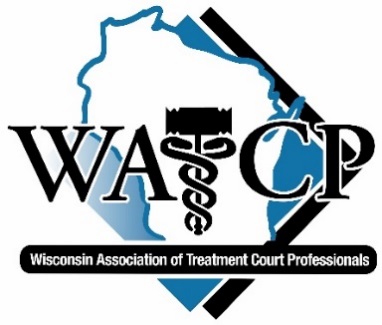 National Association of Drug Court Professionals, Adult Drug Court Best Practice Standards: Volume II (Alexandria, Virginia: NADCP, 2015), 63-64
Criminal Recidivism
Follow participants for at least three years, and ideally up to five years, from the date of discharge from Drug Court
Also follow during program participation 
Date of entry should the latest start date
Date of discharge should be when they left the program
This is a slight departure from the NADCP Standard…

Categorizing recidivism according to the level and nature of the crimes involved is highly informative and necessary

Pending question of the first offense versus all offenses
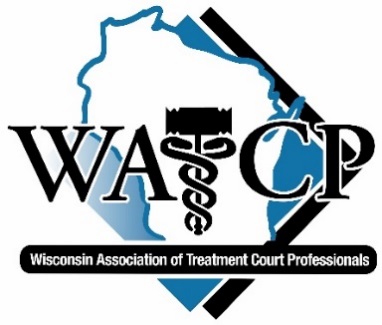 National Association of Drug Court Professionals, Adult Drug Court Best Practice Standards: Volume II (Alexandria, Virginia: NADCP, 2015), 63-64
Independent Evaluations
Drug Courts benefit from having an independent evaluator examine their program and issue recommendations to improve adherence to best practices
Independent evaluators offer frank criticism of current practices with less fear of repercussions (Heck & Thanner, 2006)

Participant perceptions are often highly predictive of outcomes in Drug Courts and correlate significantly with adherence to best practices 
Procedural fairness of the program (Burke, 2010)
The manner in which incentives and sanctions are delivered (Marlowe et al., 2005)
Quality of the treatment services provided (Turner et al., 1999)
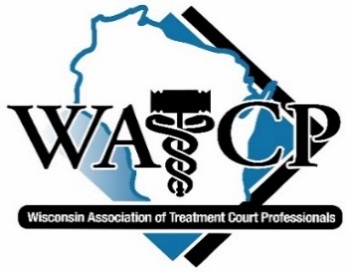 National Association of Drug Court Professionals, Adult Drug Court Best Practice Standards: Volume II (Alexandria, Virginia: NADCP, 2015), 64-65
Independent Evaluations
Frequency of evaluation should occur in approximately five year intervals since staff turnover and subsequent drift often occurs within that time period
However, keep in mind that process evaluations are often more on-going
Performance measurement is intended to be more operational and on-going as well

Treatment courts must select competent evaluators
Consider various sources and ways to maximize resources
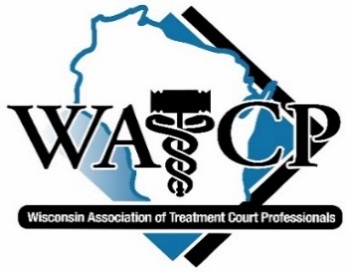 National Association of Drug Court Professionals, Adult Drug Court Best Practice Standards: Volume II (Alexandria, Virginia: NADCP, 2015), 64-65
Historically Disadvantaged Groups
Racial and ethnic minority individuals are underrepresented in some Drug Courts (NADCP Standard II, Historically Disadvantaged Groups)
They may have lower graduation rates than other participants 

Drug Courts must determine if racial and ethnic minority groups are being excluded from their programs and take corrective measures 

Need to be collecting information prior to admission
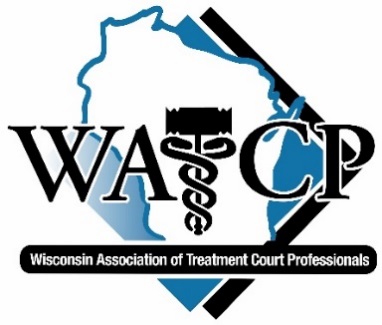 National Association of Drug Court Professionals, Adult Drug Court Best Practice Standards: Volume II (Alexandria, Virginia: NADCP, 2015), 66
Electronic Database
Paper files have minimal value for conducting program evaluations and performance measurement

Drug Courts are approximately 65% more cost-effective when they enter standardized information concerning their services into an electronic management information system (MIS) (Carey et al., 2012)

New systems are more likely to provide:
Analytic reports 
Data-extraction tools

Purpose and goal of the CORE Reporting System!
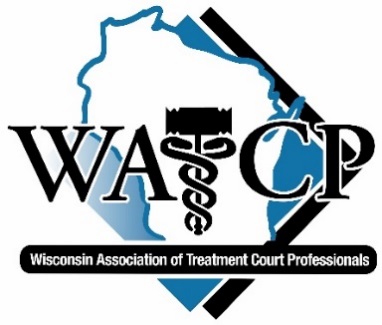 National Association of Drug Court Professionals, Adult Drug Court Best Practice Standards: Volume II (Alexandria, Virginia: NADCP, 2015), 66-67
Timely and Reliable Data Entry
The biggest threat to a valid program evaluation is poor data entry by staff
Real-time reporting
Best time to record information about services and events is when they occur
Data should be recorded within no more than forty-eight hours of the events
Staff who are persistently tardy when entering data are a threat to the integrity of a Drug Court
Thorough and accurate reporting are also key!
CORE has some built-in edit checks to help
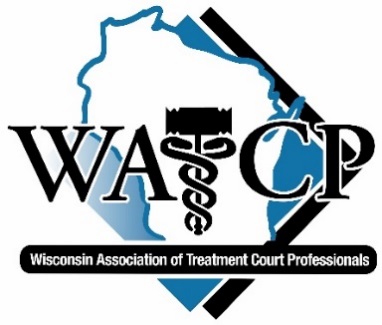 National Association of Drug Court Professionals, Adult Drug Court Best Practice Standards: Volume II (Alexandria, Virginia: NADCP, 2015), 67
Intent-to-Treat Analyses
Include all program participants who entered the drug court as the program group 
Error in some Drug Court evaluations – examining outcomes for participants who graduated successfully from their program
Ignores those who started and did not successfully complete

Intent-to-treat Analysis 
Outcomes should be examined for all eligible individuals who participated in Drug Court regardless of whether they graduated, were terminated, or withdrew from the program
Reporting outcomes for graduates alone could unfairly and falsely inflate the apparent success of the program
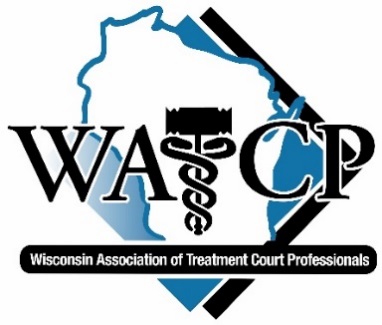 National Association of Drug Court Professionals, Adult Drug Court Best Practice Standards: Volume II (Alexandria, Virginia: NADCP, 2015), 67-68
Comparison Groups
The performance of Drug Court participants must be compared against that of an equivalent and unbiased comparison group
Experimental (Random Assignment) vs Quasi-Experimental Comparison Group
Matched Comparison Group 
Options: wait list, historical, neighboring area, others…

Identifying a comparison group
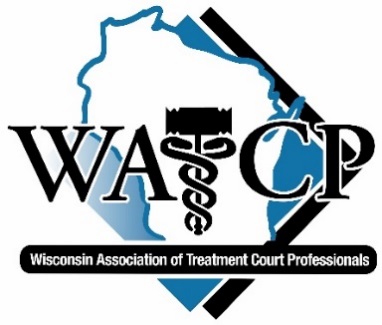 National Association of Drug Court Professionals, Adult Drug Court Best Practice Standards: Volume II (Alexandria, Virginia: NADCP, 2015), 68-70
Time at Risk
Valid evaluation of Drug Courts
Drug Court and comparison participants must have the same time at risk, meaning the same opportunity to engage in substance abuse and crime

Analyses must begin from a compared start date for both groups
This is sometimes challenging…

Time at liberty (similar to time at risk) accounts for times when restrictive conditions were placed on the participant (i.e. incarceration)
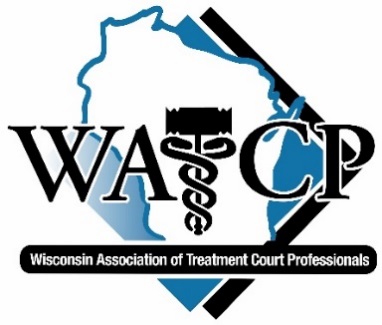 National Association of Drug Court Professionals, Adult Drug Court Best Practice Standards: Volume II (Alexandria, Virginia: NADCP, 2015), 70-71